Begin Exam Five material: Digestive System
Digestive System: Overview
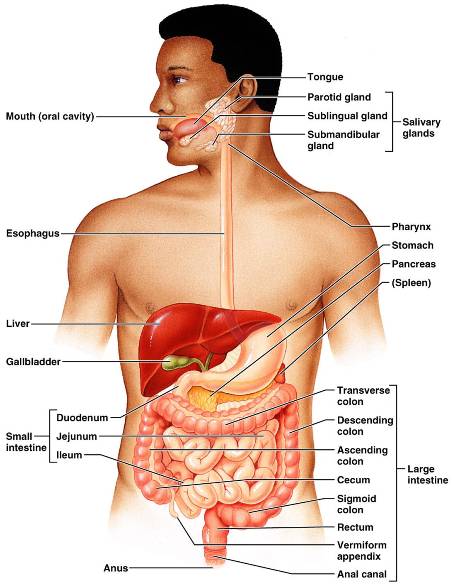 mouth, pharynx, esophagus, stomach, small intestine, and large intestine

 
teeth, tongue, gallbladder, salivary glands, liver, and pancreas
Digestive Process
The GI tract is a _____________________________________ line 
Nutrients become more available to the body in each step
There are six essential activities:  
Ingestion 
 
mechanical digestion 
  
 
defecation
G.I. Tract Activities
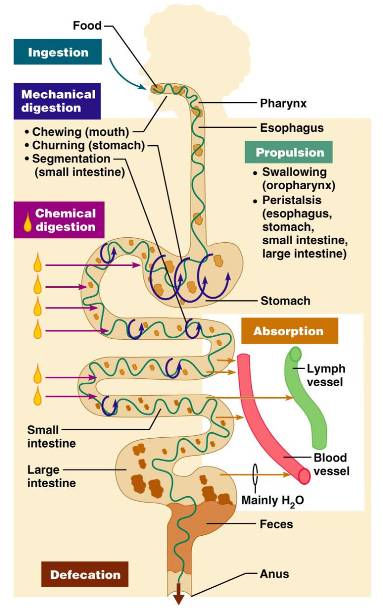 Ingestion –   

Propulsion – swallowing and peristalsis
Peristalsis – ______________________ of muscles in the organ walls

Mechanical digestion –
Gastrointestinal Tract Activities
Chemical digestion
catabolic _

 
movement of nutrients _

Defecation
elimination of _
GI Tract
___________________________________ for the digestive process
Regulation of digestion involves:
Mechanical and chemical stimuli – _________________________________, osmolarity, and presence of substrate in the lumen
Extrinsic control by _

Intrinsic control by _
Receptors of the GI Tract
Mechano- and chemoreceptors respond to:
Stretch, osmolarity, and pH
Presence of substrate, and end products of digestion
They initiate reflexes that:
Nervous Control of the GI Tract
Intrinsic controls
______________________________________ initiate short reflexes
Short reflexes are mediated by local enteric plexuses (gut brain)
Extrinsic controls
Long reflexes arising within or outside the GI tract 
____________________________ and extrinsic _
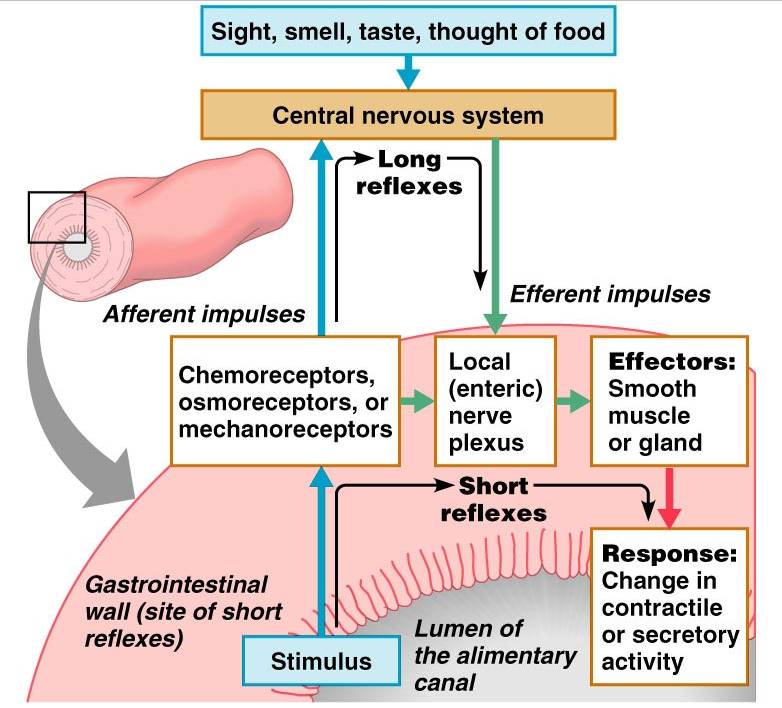 Peritoneum and Peritoneal Cavity
Peritoneum 
______________________________________ of the abdominal cavity
 
covers external surface of most _
  
lines the _
Peritoneal cavity
________________________________ digestive organs 
Allows them to slide across one another
Peritoneum and Peritoneal Cavity
Mesentery :  

supplies _____________________________ to the viscera

Holds digestive organs in place and _
Histology of the Alimentary Canal
From esophagus to the anal canal the walls of the GI tract have the _

From the lumen outward they are the _________________________, _________________________, muscularis externa, and ___________________________

Each tunic has a predominant tissue type and a specific digestive function
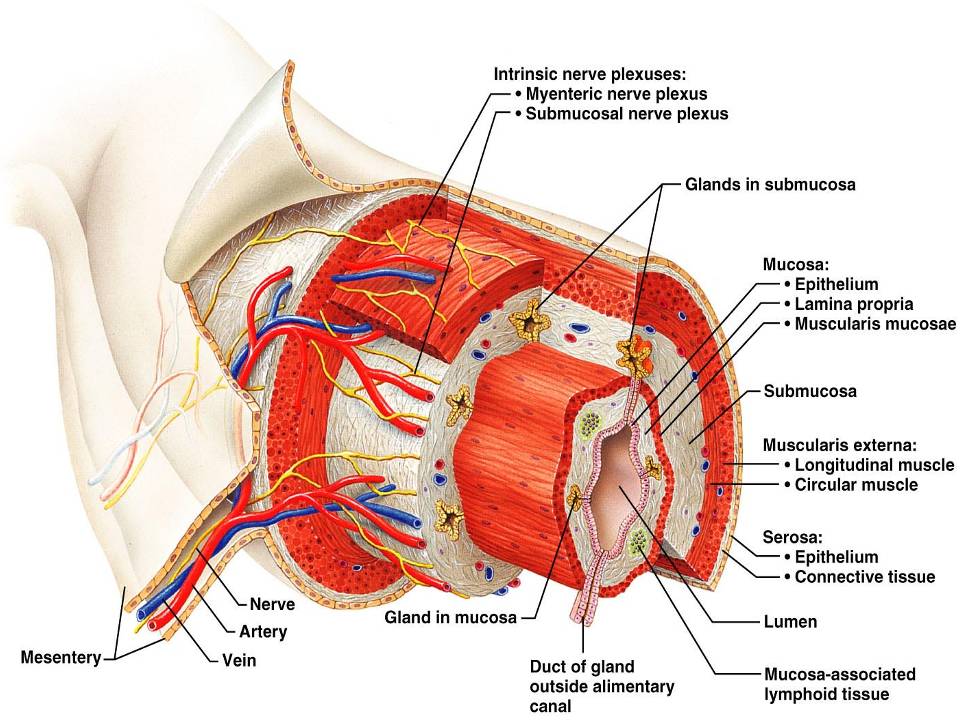 Figure 23.6
Mucosa
Moist epithelial layer that _____________________________ of the alimentary canal
Three major functions:
 
 
_______________________________ against infectious disease
Consists of three layers:  a lining epithelium, lamina propria, and muscularis mucosae
Mucosa: Epithelial Lining
________________________________ and mucus-secreting goblet cells
Mucus secretions:
_______________________________________ from digesting themselves
Ease food along the tract
Stomach and small intestine mucosa contain:
 

__________________________________ -secreting cells (making them endocrine and digestive organs)
Mucosa: Lamina Propria and Muscularis Mucosae
Nourishes the epithelium and absorbs nutrients
Contains lymph nodes _____________________________ important in defense against bacteria

Muscularis mucosae 
__________________________________ that produce local movements of mucosa
Mucosa: Other Sublayers
dense connective tissue containing elastic fibers, blood and lymphatic vessels, lymph nodes, and nerves
Muscularis externa 
responsible for _
Serosa 
 the _
Replaced by the fibrous adventitia in the esophagus 
Retroperitoneal organs have both an adventitia and serosa
Enteric Nervous System
two major intrinsic nerve plexuses:
 
regulates glands and smooth muscle in the mucosa

_____________________________ – Major nerve supply that controls GI tract mobility
Enteric Nervous System
Segmentation and peristalsis are largely ______________________________ involving local reflex arcs

Linked to the CNS via long _____________________________ reflex arc
Mouth
Oral or _____________________ cavity:
Is bounded by lips, cheeks, palate, and tongue 
oral orifice 
  
continuous with the oropharynx posteriorly
Mouth
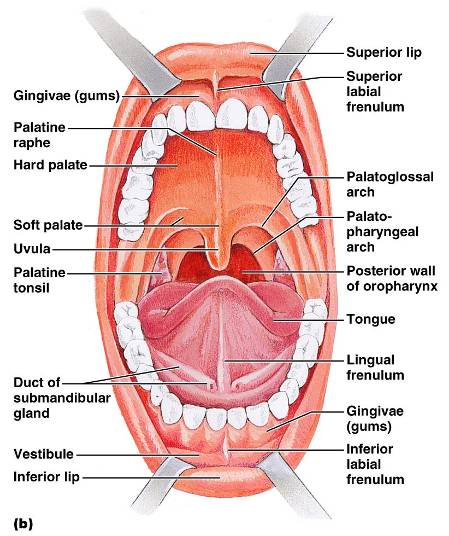 To withstand _  

The mouth is lined with _


The gums, hard palate, and dorsum of the tongue are _
Lips and Cheeks
Have a core of skeletal muscles
Lips:  
Cheeks:  

 
 bounded by the lips and cheeks externally, and teeth and gums internally
Lips and Cheeks
Oral cavity proper 
area that lies _

 
median fold that joins the internal aspect of each lip to the gum
Palate
Hard palate 
palatine bones and palatine processes of the maxillae

 

Slightly _________________________ on either side of the  raphe (midline ridge)
Palate
Soft palate – mobile fold _


Closes off the nasopharynx during swallowing
Tongue
Occupies the _
fills the oral cavity when mouth is closed

Functions include:
____________________________________ food during chewing
_____________________________________ and forming the bolus
Initiation of _
Tongue
______________________________ muscles change the _

_______________________________ muscles alter the tongue’s _

___________________________________ secures the tongue to the floor of the mouth
Tongue
three types of papillae
 
give the tongue roughness and provide friction 
 
 scattered widely over the tongue and give it a reddish hue
 
V-shaped row in back of tongue
Tongue
groove that separates the tongue into two areas:

Anterior 2/3 residing in the _

Posterior third residing in the _
Tongue
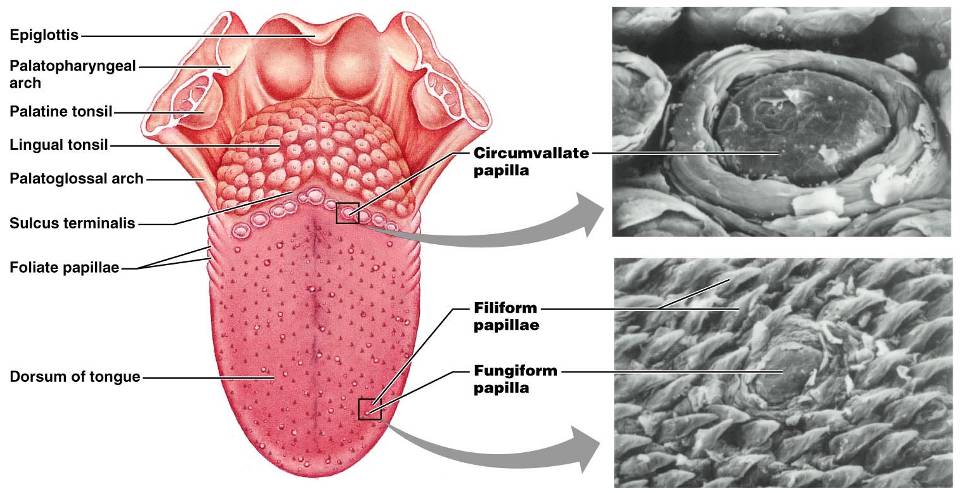 Figure 23.8
Salivary Glands
Produce and secrete saliva that: 
 
Moistens and dissolves food chemicals 
Aids in bolus formation
Contains _
Salivary Glands
Three pairs of ____________________ glands 
 
 
 

Intrinsic salivary glands (_______________________ glands) – scattered throughout the oral mucosa
Salivary Glands
Parotid 
lies _______________________________ between the masseter muscle and skin
_________________________________ opens into the vestibule next to second upper molar

Submandibular 
 lies along the medial aspect of the mandibular body
ducts open at the _
Salivary Glands
Sublingual 
 lies anterior to the submandibular gland _


It opens via 10-12 ducts into the _
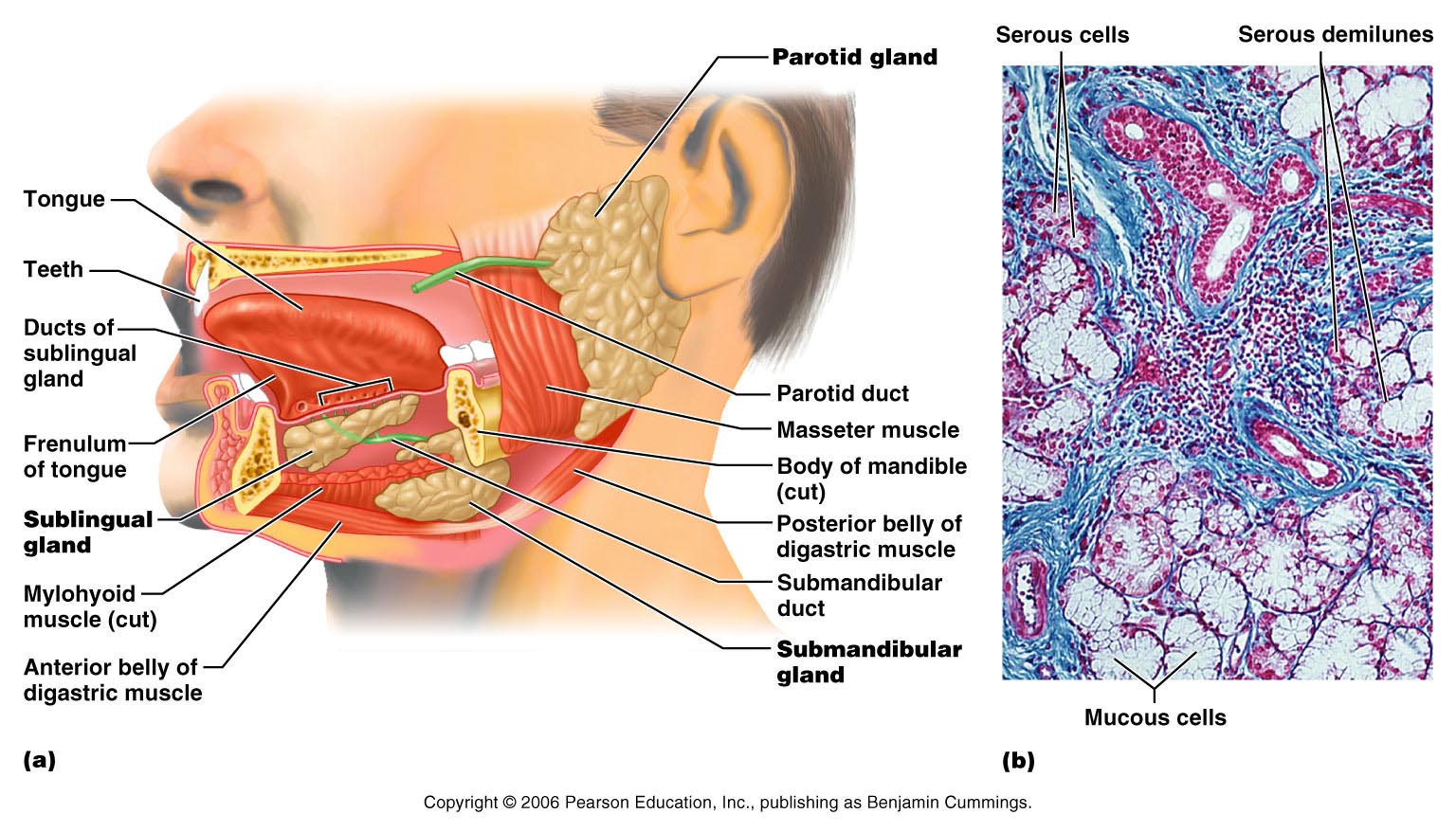 Salivary Glands
Figure 23.9a
Saliva: Source and Composition
Secreted from ________________________ cells of salivary glands
contains
_______________________________ – Na+, K+, Cl–, PO42–, HCO3–
Digestive enzyme –  

Proteins – mucin, lysozyme, defensins, and IgA
____________________________________ – urea and uric acid
Control of Salivation
Intrinsic glands keep the mouth _
Extrinsic salivary glands secrete serous, enzyme-rich saliva in response to: 
Ingested food which stimulates chemoreceptors and pressoreceptors 
The thought of food 
Strong ________________________________ inhibits salivation and results in dry mouth
Teeth
Primary 
__________________________________ that erupt at intervals between 6 and 24 months
Permanent 
enlarge and develop causing the root of deciduous teeth to be resorbed 
fall out between the ages of _
All but the third molars have erupted by the end of adolescence
Usually _
Classification of Teeth
Based on shape and function
 
chisel-shaped teeth for cutting or nipping
Canines 
 fanglike teeth that _
Premolars (bicuspids) and molars 
have _______________________________; best suited for grinding or crushing
Tooth Structure
Two main regions –  
Crown
______________________________ above the gingiva
Enamel 
acellular, brittle material composed of calcium salts and hydroxyapatite crystals; 
 
 
Root 
portion of the tooth _
Tooth Structure
Neck 
 constriction _

Cementum 
 
 
Attaches it to the periodontal ligament
Tooth Structure
Periodontal ligament
________________________________ in the alveolus of the jaw 

Forms the _
Gingival sulcus
depression where the gingiva borders the tooth
Tooth Structure
Dentin 
bonelike material ________________________________ that forms the bulk of the tooth
 
 cavity surrounded by dentin that contains pulp 
Pulp 
connective tissue, _
Tooth Structure
Root canal 
portion of the pulp cavity that extends into the root

Odontoblasts 
secrete and maintain dentin throughout life
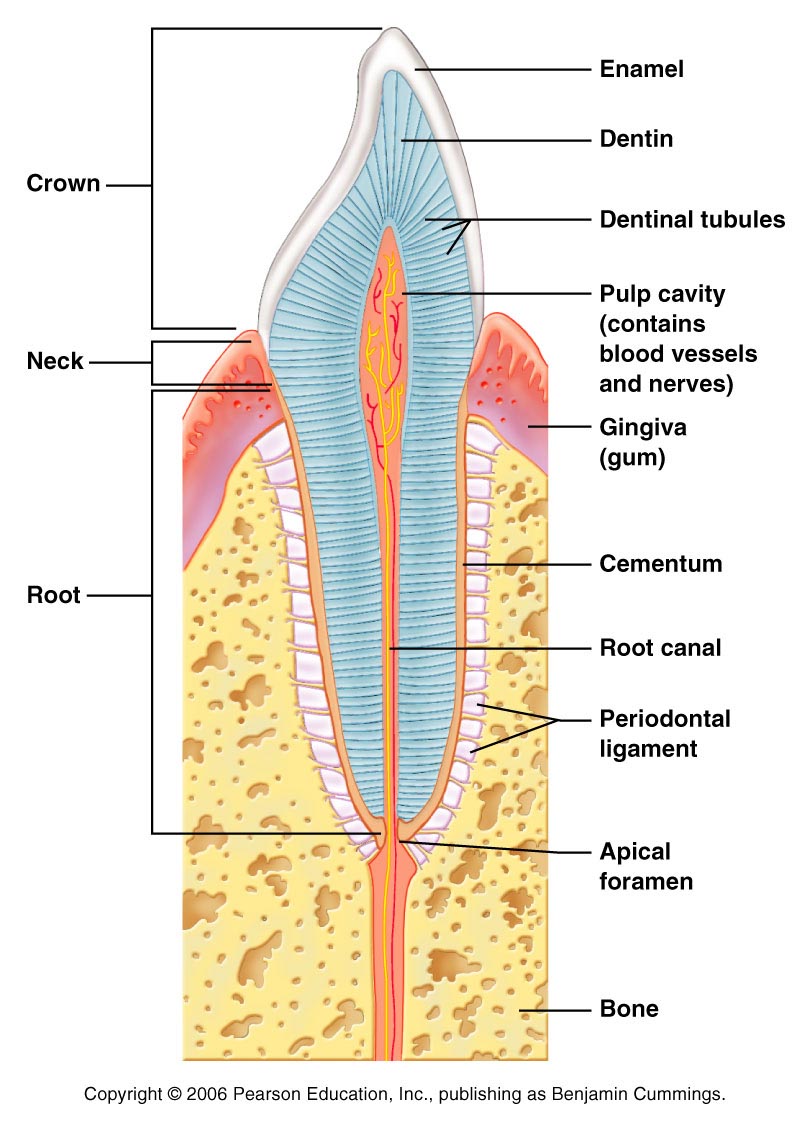 Tooth and Gum Disease
Dental _ 
gradual ___________________________ of enamel and dentin by bacterial action
Dental plaque adheres to teeth
a film of _
Acid from the bacteria dissolves calcium salts
Without calcium salts, organic matter is digested by _
Daily flossing and brushing help prevent caries by removing forming plaque
Tooth and Gum Disease: Periodontitis
Gingivitis 
as plaque accumulates, it _

Accumulation of calculus:
________________________________ between the gingivae and the teeth 

Puts the gums at risk for infection
Tooth and Gum Disease: Periodontitis
Periodontitis – serious gum disease resulting from an _

Immune system attacks intruders as well as body tissues, _
Pharynx
From the mouth, the oro- and laryngopharynx allow passage of:
Food and fluids to the _

________________________ to the trachea

Lined with _________________________ epithelium and _
Esophagus
_____________________________ going from the laryngopharynx to the stomach

Travels through the _


Joins the stomach at the cardiac orifice
Esophageal Characteristics
Esophageal mucosa 
nonkeratinized stratified squamous epithelium 

Glands secrete mucus as a____________ moves through the esophagus

Muscle changes from ______________________ (superiorly) to ______________________ (inferiorly)
Digestive Processes in the Mouth
Food is ingested

________________________ digestion begins (chewing)

_____________________________ is initiated by swallowing

_________________________________ begins chemical breakdown of starch
Deglutition (Swallowing)
Coordinated activity of the tongue, soft palate, pharynx, esophagus, and 22 separate muscle groups

 
bolus is forced into the _
Deglutition (Swallowing)
controlled by the _

All routes except into the digestive tract are sealed off

Peristalsis moves food through the pharynx to the esophagus
Bolus of food
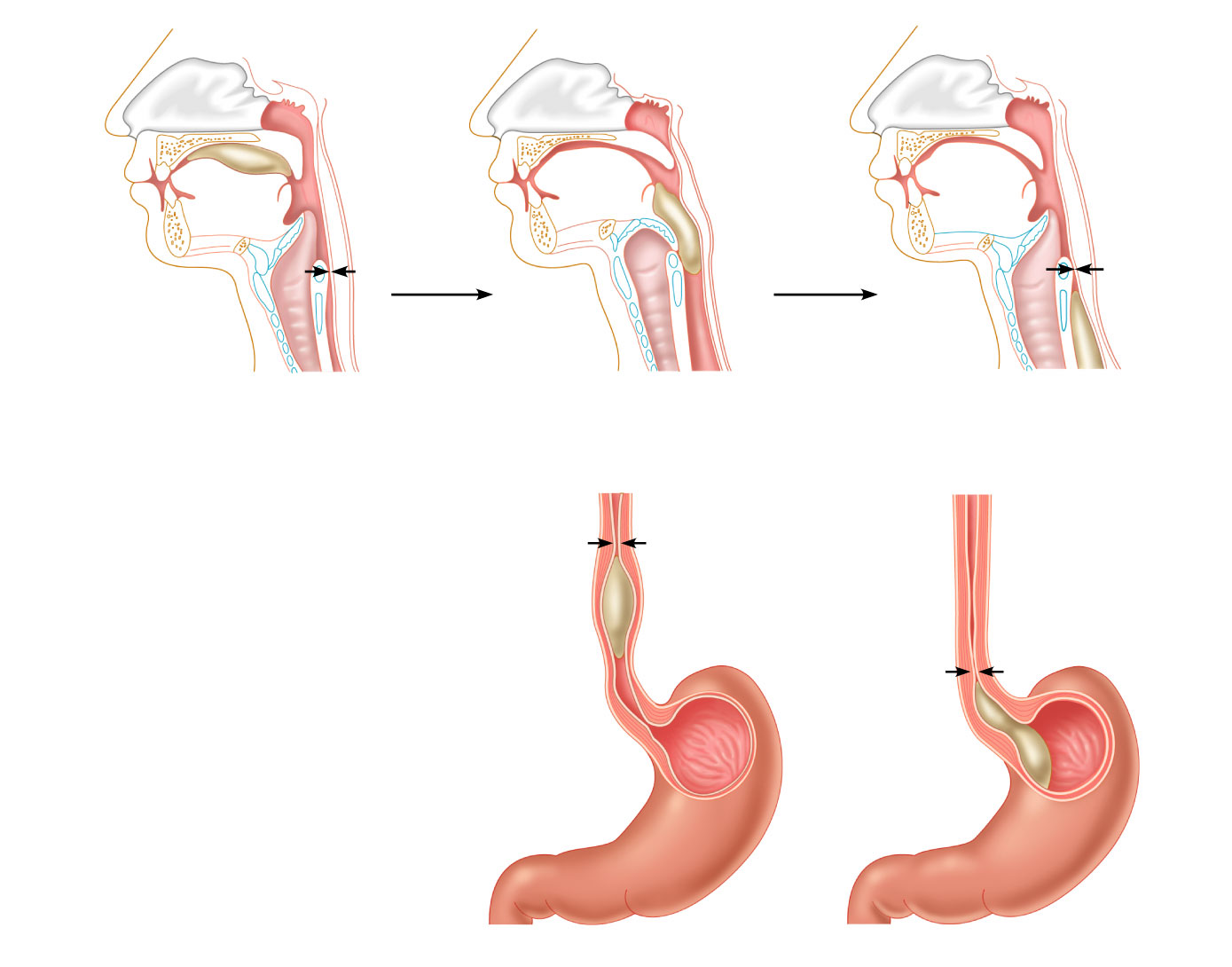 Tongue
Uvula
Pharynx
Bolus
Epiglottis
Epiglottis
Glottis
Esophagus
Trachea
Bolus
(a)
(b)
Upper esophageal
sphincter contracted
Upper esophageal
sphincter relaxed
(c)
Upper esophageal
sphincter contracted
Relaxed
muscles
Relaxed
muscles
Circular muscles
contract,
constricting
passageway
and pushing
bolus down
Gastroesophageal
sphincter open
Bolus of
food
Longitudinal
muscles
contract,
shortening
passageway
ahead of bolus
Stomach
Gastroesophageal
sphincter closed
(e)
(d)
Figure 23.13
Stomach
Chemical breakdown of ___________________ and food is _
 
surrounds the cardiac orifice
 
dome-shaped region beneath the diaphragm
 
midportion of the stomach
 
made up of the antrum and canal which terminates at the pylorus
The pylorus is __________________________________________ through the pyloric sphincter
Stomach
Greater curvature 
entire extent of the _
Lesser curvature 
concave _
Lesser omentum 
runs from the _
Greater omentum 
drapes inferiorly from the _
Stomach
sympathetic and parasympathetic fibers of the autonomic nervous system

Blood supply 
_______________________________, and corresponding veins (part of the hepatic portal system)
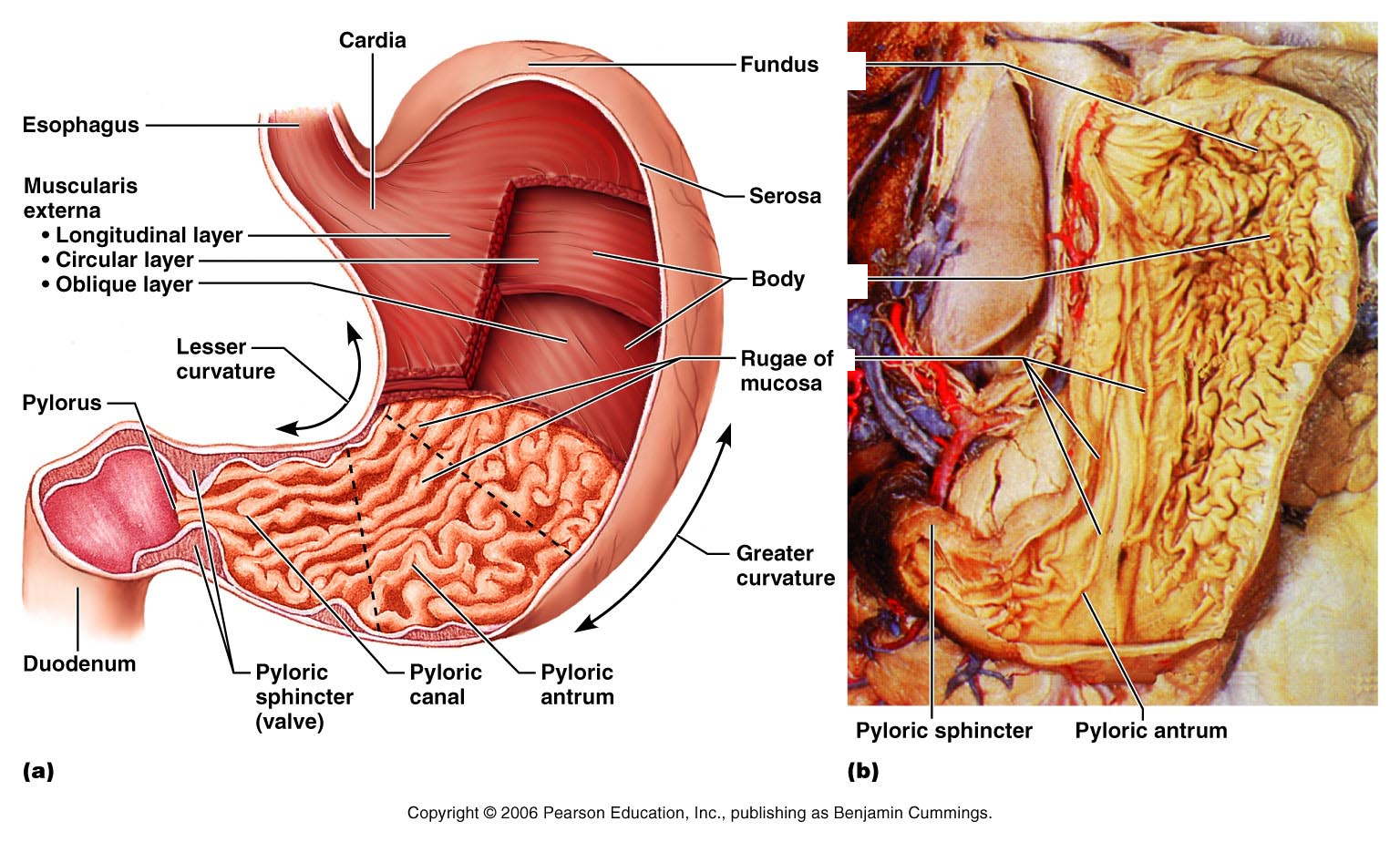 Figure 23.14a
Microscopic Anatomy of the Stomach
Epithelial lining is composed of:
____________________________ that produce a coat of alkaline mucus
The mucous surface layer traps a bicarbonate-rich fluid beneath it

________________________ contain gastric glands that secrete _
Anatomy of the Stomach
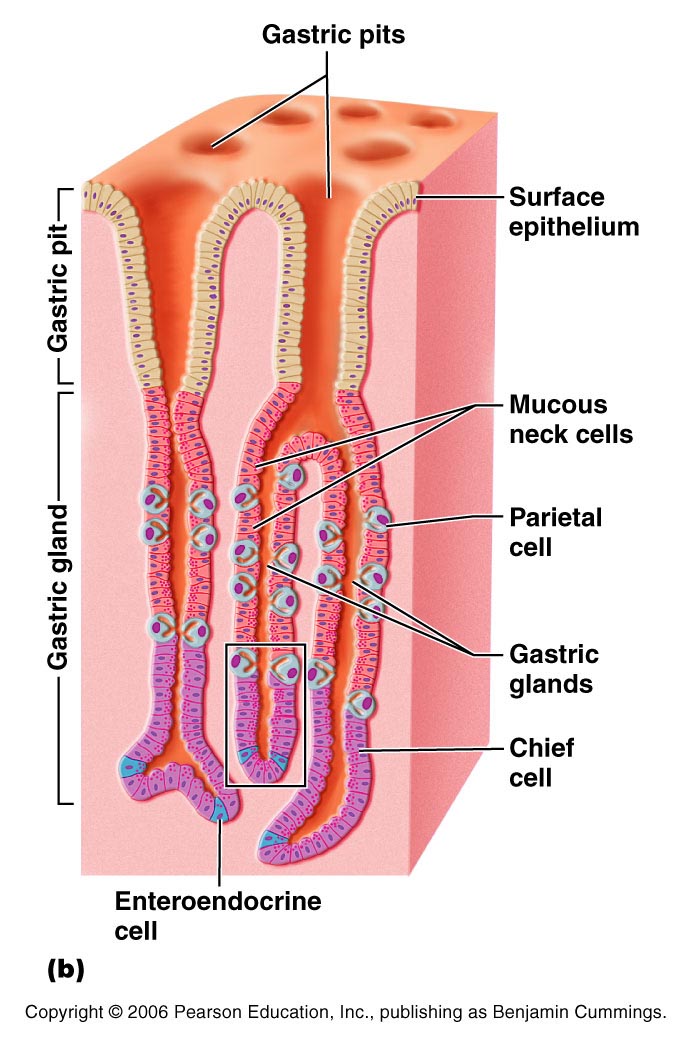 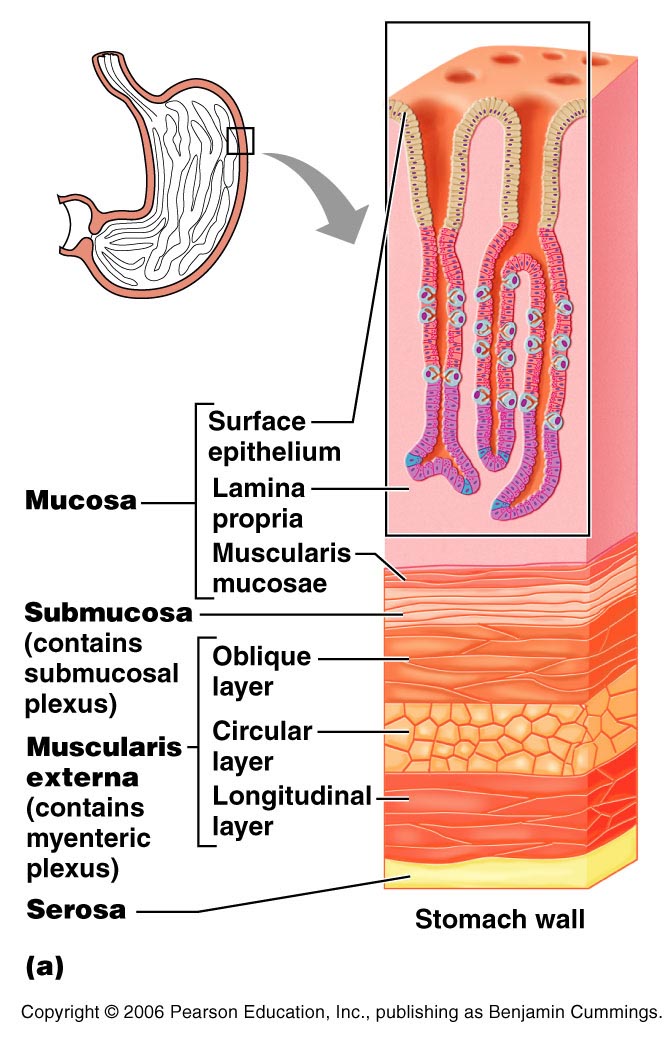 Figure 23.15a
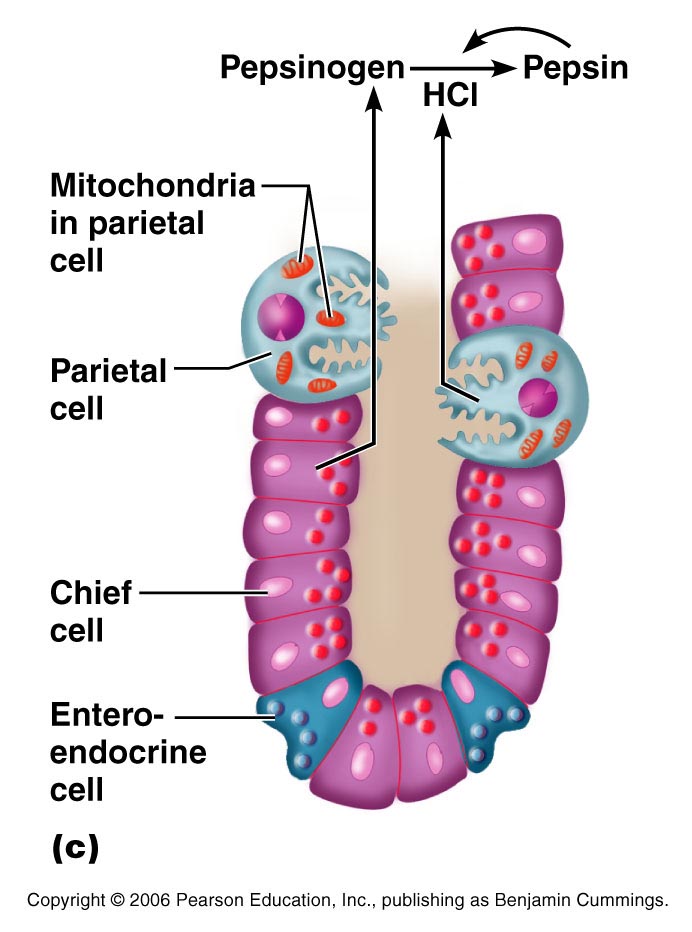 Microscopic Anatomy of the Stomach
Figure 23.15c
Glands of the Stomach Fundus and Body
Gastric glands of the fundus and body have a variety of secretory cells

  
secrete _

Parietal cells
Glands of the Stomach Fundus and Body
Chief cells 
produce _
Pepsinogen is activated to pepsin by:
 
__________________________________ itself via a positive feedback mechanism

Enteroendocrine cells 
secrete gastrin, histamine, endorphins, serotonin, cholecystokinin (CCK), and somatostatin into the lamina propria
Digestion in the Stomach
The stomach:
______________ ingested food
Degrades this food both physically and chemically
____________________________ to the small intestine
Enzymatically _

Secretes ______________________________ required for absorption of vitamin B12
Regulation of Gastric Secretion
release of gastric juices
_________________________ (reflex) phase:  
prior to food entry
_________________________ phase: 
once food enters the stomach
__________________________ phase: 
as partially digested food enters the duodenum
Cephalic Phase
Excitatory events include:
 
Stimulation of taste or smell receptors

Inhibitory events include:
Loss of appetite or _
____________________________ in stimulation of the _
Gastric Phase
Excitatory events include:
 

Activation of stretch receptors  

Activation of ____________________________ by peptides, caffeine, and rising pH 

Release of ____________________________ to the blood
Gastric Phase
Inhibitory events include:

A pH _

____________________________________ that overrides the parasympathetic division
Intestinal Phase
Excitatory phase 
low pH; partially digested food enters the duodenum and _

Inhibitory phase 
distension of duodenum, __________________________________, acidic, or hypertonic chyme, and/or irritants in the duodenum
Closes the _
Releases hormones that _
Regulation and Mechanism of HCl Secretion
HCl secretion is stimulated by 
 
 
_______________________________ through second-messenger systems

Antihistamines block H2 receptors and _
Response of the Stomach to Filling
Reflex-mediated events include:
 
as food travels in the esophagus, stomach muscles relax

 
the stomach dilates in response to gastric filling

Plasticity 
 the ability to be _
Gastric Contractile Activity
Most vigorous peristalsis and mixing occurs near the pylorus

Chyme is either:
Delivered in _ or

Forced ________________________________ for further mixing
Regulation of Gastric Emptying
Gastric emptying is regulated by:

The neural _

Hormonal (enterogastrone) mechanisms

These mechanisms _______________________________ and duodenal filling
Regulation of Gastric Emptying
______________________-rich chyme 
____________________________ moves through the duodenum 

_________________-laden chyme 
digested ___________________________ causing food to remain in the stomach longer
Small Intestine: Gross Anatomy
Runs from pyloric sphincter to the ileocecal valve 

Has three subdivisions:
Small Intestine: Gross Anatomy
The _
Join the duodenum at the hepatopancreatic ampulla 
Are controlled by the _

The jejunum extends from the duodenum to the ileum

The ileum joins the large intestine at the __
Small Intestine: Microscopic Anatomy
Structural modifications of the small intestine wall increase surface area
Plicae circulares: deep __________________________ of the mucosa and submucosa
Villi
fingerlike _
 
tiny projections of absorptive mucosal cells’ plasma membranes
Duodenum and Related Organs
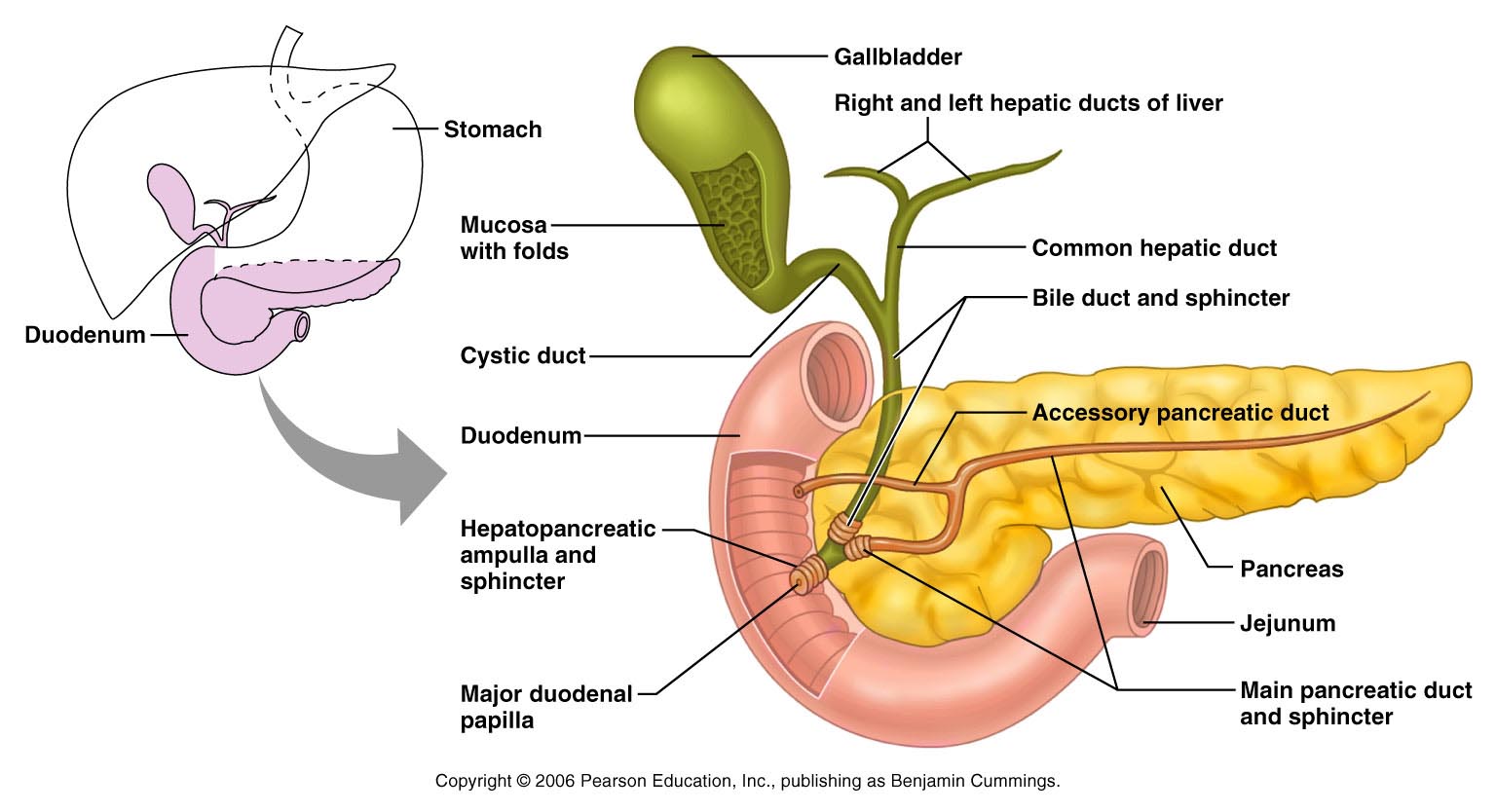 Figure 23.20
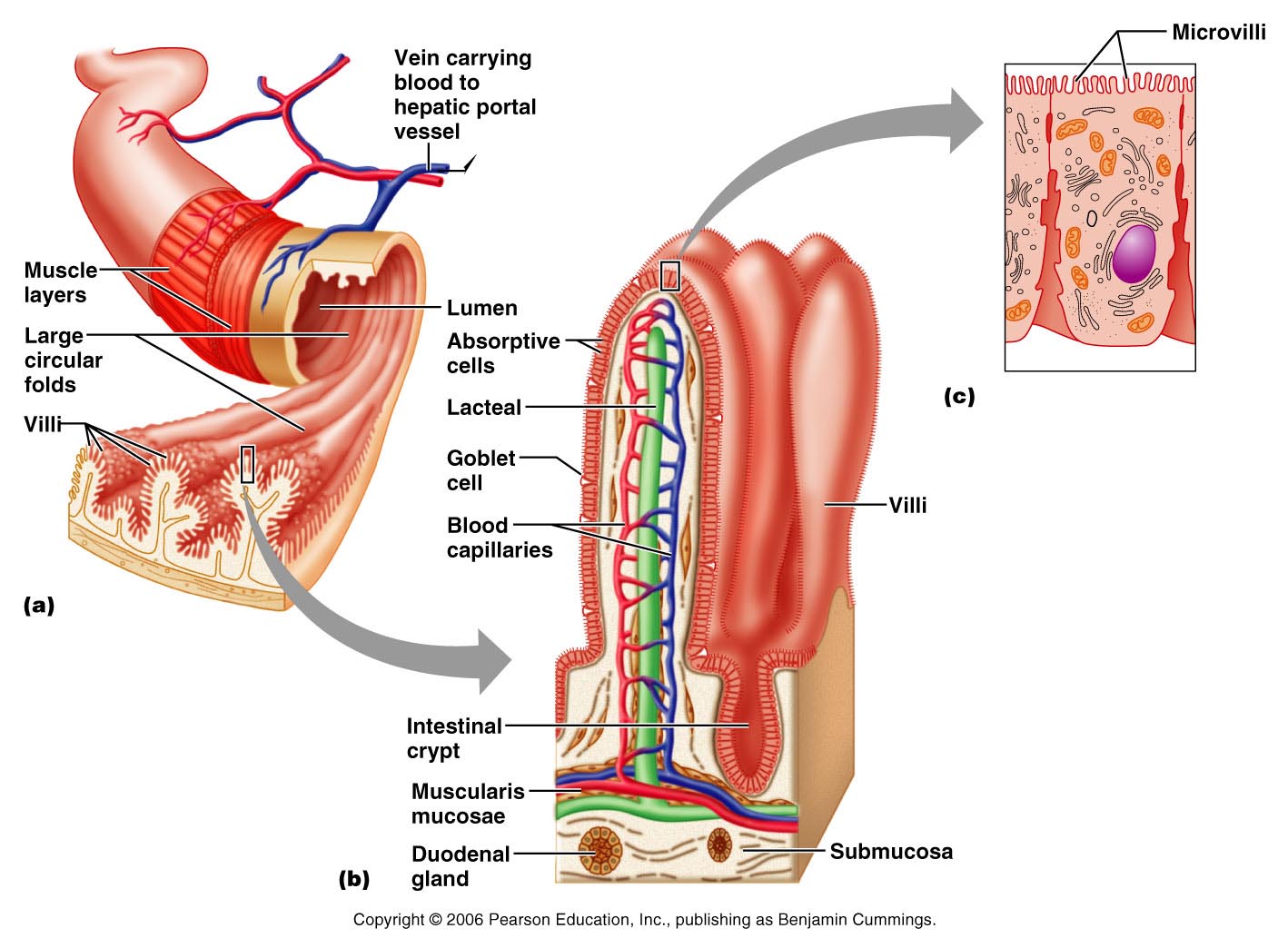 Figure 23.21
Small Intestine: Histology of the Wall
Cells of ___________________________ secrete intestinal juice

_______________________________ are found in the submucosa 

Brunner’s glands in the duodenum secrete _
Intestinal Juice
Secreted by intestinal glands _

Slightly alkaline 

Largely water, 
enzyme-poor, but _
Liver
The _________________________ in the body
Superficially has _ 
right, left, caudate, and quadrate

The _
Is a remnant of the fetal _
Liver: Associated Structures
The lesser omentum _


The ______________________________ rests in a recess on the inferior surface of the right lobe
Liver: Associated Structures
Bile leaves the liver via:
Bile ducts, 
which fuse into the common hepatic duct 
The common hepatic duct, 
which fuses with the cystic duct

___________________________________ form the bile duct
Composition of Bile
A yellow-green, alkaline solution containing 
 
  
 
neutral fats, 
phospholipids, 
electrolytes
Bile salts are cholesterol derivatives that:
 
Facilitate fat and cholesterol absorption
Help solubilize cholesterol
Bile
Enterohepatic circulation _ 

The chief bile ______________________ is bilirubin
 waste product of _
The Gallbladder
Thin-walled, green ___________________________ on the ventral surface of the liver
 
 
 
via the cystic duct
flows into the bile duct
Regulation of Bile Release
Acidic, _________________________ causes the duodenum to release:

Cholecystokinin (CCK) 

 

into the _
Regulation of Bile Release
Cholecystokinin causes:

The _

The hepatopancreatic _

As a result, bile _
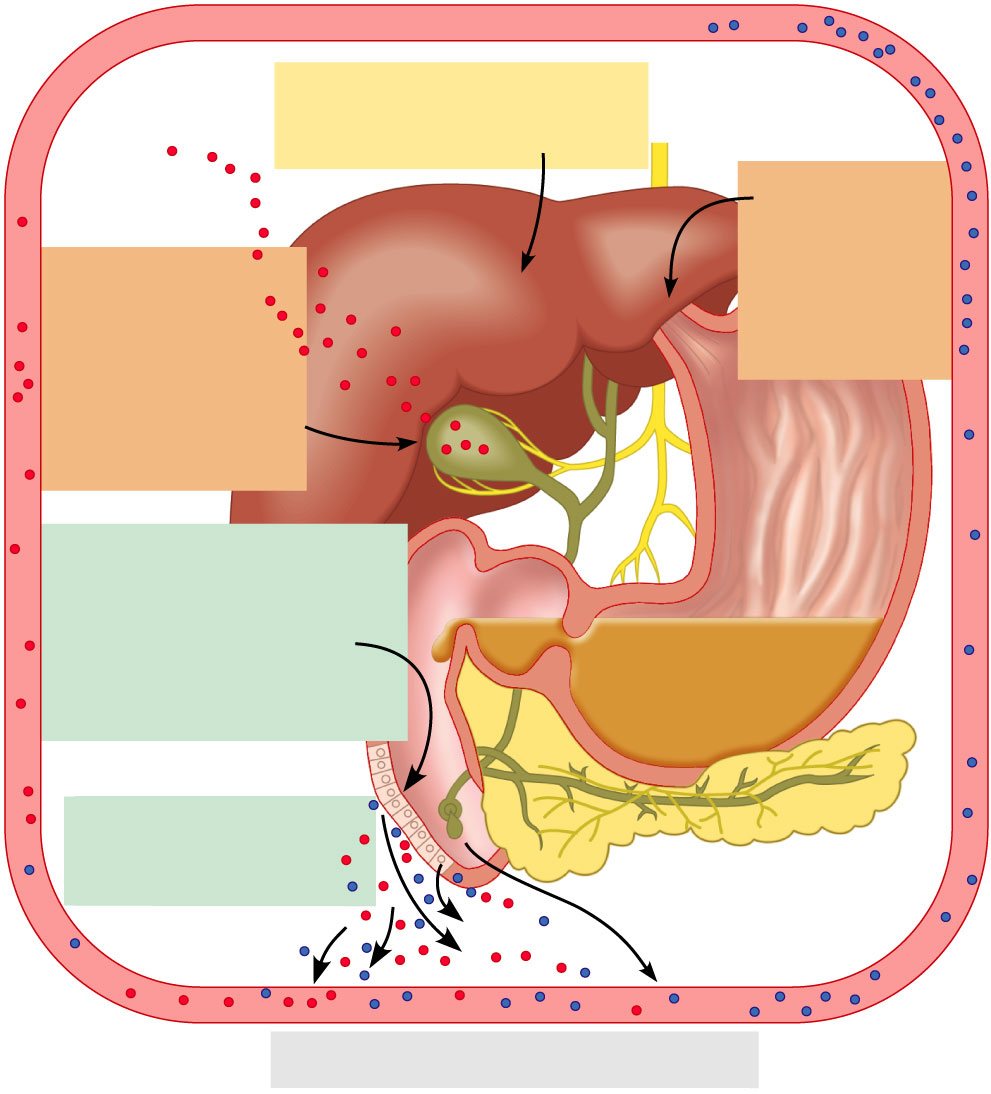 4
Vagal stimulation causes
weak contractions of 
gallbladder
3
Bile salts
and secretin
transported via
bloodstream
stimulate liver
to produce bile
more rapidly
5
Cholecystokinin
(via bloodstream)
causes gallbladder
to contract and
hepatopancreatic
sphincter to relax;
bile enters
duodenum
Acidic, fatty chyme 
entering duodenum causes
release of cholecystokinin 
and secretin from 
duodenal wall
enteroendocrine cells
1
Cholecystokinin 
and secretin enter the 
bloodstream
2
Bile salts reabsorbed into blood
6
Figure 23.25
Pancreas
Location
Lies deep to the greater curvature of the stomach

The _______________________________________ and the tail is near _
Pancreas
Exocrine function
 
Acini (clusters of secretory cells) contain _________________________________ with digestive enzymes 

The pancreas also has an _ 
 release of _
Composition and Function of Pancreatic Juice
Water solution of _ (primarily HCO3–)
___________________________ acid chyme
Provides _______________________________ for pancreatic enzymes

Enzymes are released in _______________________________ and activated in the duodenum
Composition and Function of Pancreatic Juice
Examples include
__________________________ is activated to trypsin
Procarboxypeptidase is activated to _

Active enzymes secreted
Amylase, lipases, and nucleases 
These enzymes require ___________________ for optimal activity
Regulation of Pancreatic Secretion
CCK and secretin enter the bloodstream when fatty or acidic chyme enters the duodenum
Upon reaching the _
CCK causes secretion 
 
Secretin causes secretion 
 
Vagal stimulation also causes release of pancreatic juice
Regulation of Pancreatic Secretion
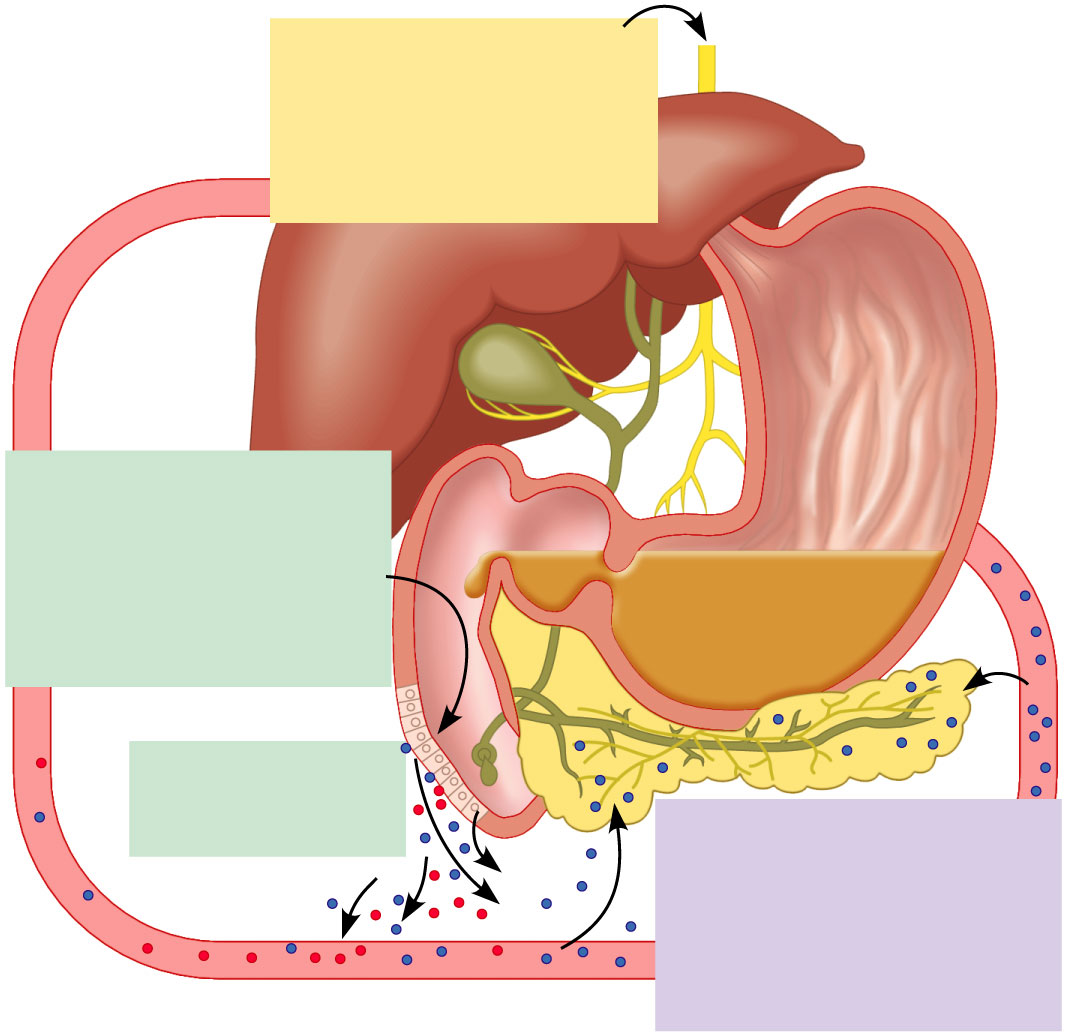 During cephalic and gastric
phases, stimulation by
vagal nerve fibers causes
release of pancreatic juice
and weak contractions of
the gallbladder.
1
Acidic chyme entering
duodenum causes the
enteroendocrine cells of
the duodenal wall to release
secretin, whereas fatty,
protein-rich chyme induces
release of cholecystokinin.
Cholecystokinin
and secretin enter
bloodstream.
2
3
Upon reaching the
pancreas, cholecystokinin
induces the secretion of
enzyme-rich pancreatic juice;
secretin causes copious
secretion of bicarbonate-rich
pancreatic juice.
Figure 23.28
Digestion in the Small Intestine
As chyme enters the duodenum: 

Carbohydrates and proteins are only partially digested
Digestion in the Small Intestine
Digestion continues in the small intestine
Chyme is ____________________________ into the duodenum 
Because it is hypertonic and has low pH, _


Virtually ____________________________________ takes place in the small intestine
Motility in the Small Intestine
The most common motion of the small intestine is _

It is initiated by _ (Cajal cells)

Moves contents steadily toward the _
Motility in the Small Intestine
After nutrients have been absorbed:

Peristalsis begins with each wave starting distal to the previous 

Meal remnants, bacteria, mucosal cells, and debris are _
Control of Motility
Local enteric neurons of the GI tract coordinate intestinal motility
_________________________________ cause:
Contraction and shortening of the _

Shortening of _
Distension of the intestine
Control of Motility
Other impulses relax the circular muscle

The  

Relax the _

Allow chyme to pass into the large intestine
Large Intestine
Has three unique features:
 
three bands of longitudinal smooth muscle in its muscularis
 
pocketlike sacs caused by the tone of the teniae coli
Epiploic appendages
Large Intestine
Is subdivided into the 
 
 
 
 
 
The saclike cecum:
Lies below the ileocecal valve in the right iliac fossa
Contains a wormlike vermiform appendix
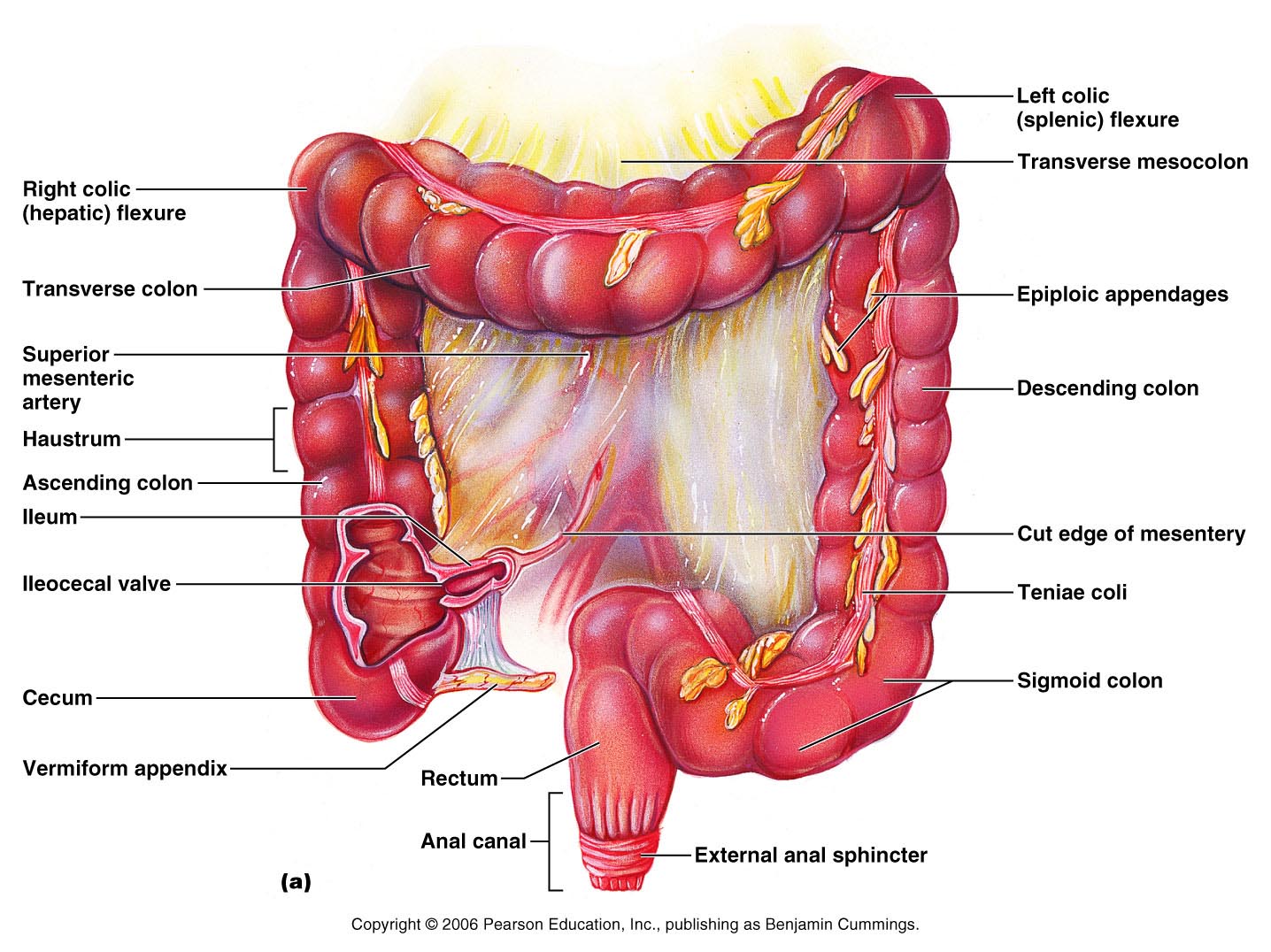 Figure 23.29a
Colon
Has distinct regions:  ascending colon, hepatic flexure, transverse colon, splenic flexure, descending colon, and sigmoid colon

The _________________________ joins the _

The _____________________________ opens to the exterior _
Sphincters of the Anus
The anus has ____________ sphincters:
__________________ anal sphincter 
composed of _________________________ muscle

__________________ anal sphincter 
composed of _________________________ muscle

These sphincters are closed _
Large Intestine: Microscopic Anatomy
Colon mucosa is _____________________________ epithelium except in the anal canal

Has numerous deep ________________ lined with _
Large Intestine: Microscopic Anatomy
Anal canal mucosa is _

Anal sinuses _

Superficial venous plexuses are associated with the anal canal
Inflammation of these veins results in itchy varicosities called _
Structure of the Anal Canal
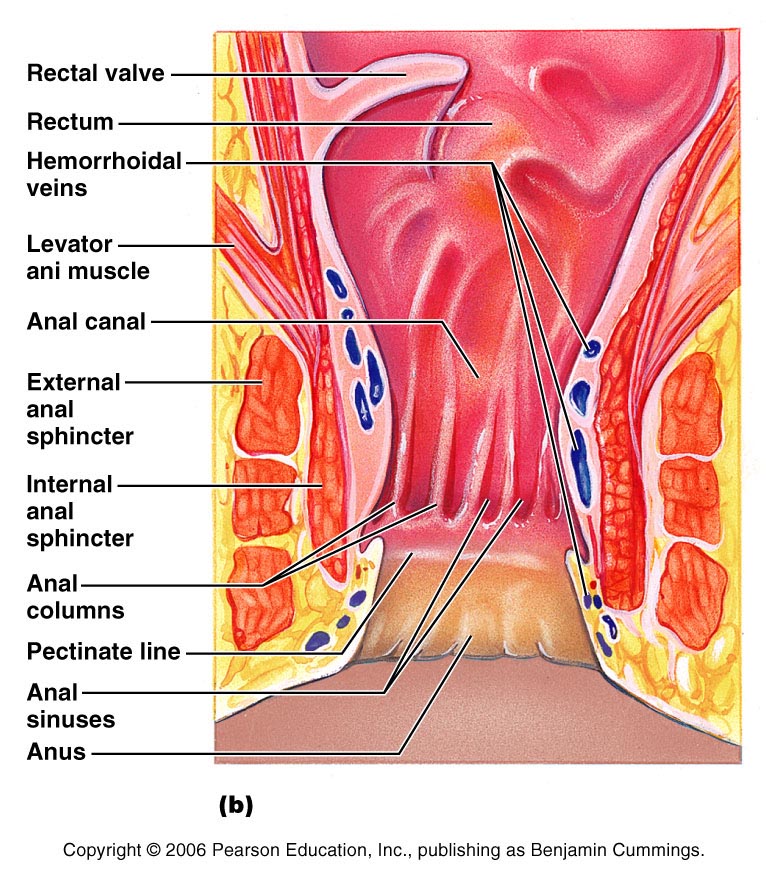 Figure 23.29b
Bacterial Flora
The _______________________ of the large intestine consist of:
Bacteria surviving the small intestine that enter the cecum and 
Those entering via the anus

These bacteria: 
 
Release irritating acids and _
Synthesize ___________________________ and vitamin K
Functions of the Large Intestine
Other than digestion of enteric bacteria, _

Vitamins, water, and electrolytes _

Its major function is _________________________________ toward the anus
Though essential for comfort, the colon is _
Motility of the Large Intestine
Slow segmenting movements that move the contents of the colon
contract as they are _

Presence of _
Activates the _
Initiates peristalsis that _
Defecation
_____________________ of rectal walls caused by feces:
_____________________________ of the rectal walls
Relaxes the ________________ anal sphincter

Voluntary signals stimulate relaxation of the external anal sphincter and defecation occurs
Chemical Digestion: Carbohydrates
Absorption: 
Enter the _
Transported to the ____________via the _______________________________
Enzymes used:  
_______________________ amylase, 
_______________________ amylase,
Chemical Digestion: Proteins
Absorption: similar to carbohydrates
Enzymes in the stomach
 
Enzymes in the _
_______________________________ – trypsin, chymotrypsin, and carboxypeptidase
_______________________________ – aminopeptidases, carboxypeptidases, and dipeptidases
Chemical Digestion: Fats
Absorption: Diffusion into intestinal cells where they:
 

Enter __________________________ and are transported to systemic circulation _
Chemical Digestion: Fats
Glycerol and short chain fatty acids are:
Absorbed into the _
Transported via the _

Enzymes/chemicals used: 
bile salts
Chemical Digestion: Nucleic Acids
Absorption:  ______________________ via membrane carriers
Absorbed in villi 
transported to liver via hepatic portal vein
Enzymes used:  
pancreatic ribonucleases and deoxyribonuclease in the small intestines
Malabsorption of Nutrients
Results from anything that 
interferes with _


______________________________ the intestinal mucosa (e.g., bacterial infection)
Malabsorption of Nutrients
Gluten enteropathy _

_________________________ damages the intestinal villi 
reduces the _

Treated by eliminating gluten from the diet (all grains but rice and corn)
Cancer
Stomach and colon cancers _________________________________ or symptoms

Metastasized _____________________ frequently cause _

Prevention is by regular dental and medical examinations
Cancer
_____________________________ is the 2nd largest cause of cancer deaths in males 
(__________________________ is 1st)
Forms from benign mucosal tumors 
   
formation increases with age
Regular colon examination should be done for _
Kidney Functions
Filter 200 liters ________________ daily, allowing toxins, metabolic wastes, and excess ions to leave the body in urine
_____________________________ and chemical makeup of the blood

Maintain the _____________________ between water and salts, and acids and bases
Other Renal Functions
____________________________ during prolonged fasting

Production of __________________ to help ____________________________ and ______________________________ to stimulate _______________ production

Activation of vitamin D
Other Urinary System Organs
provides a temporary storage reservoir for urine
Paired ureters 
transport urine from _

Urethra 
transports urine from the _
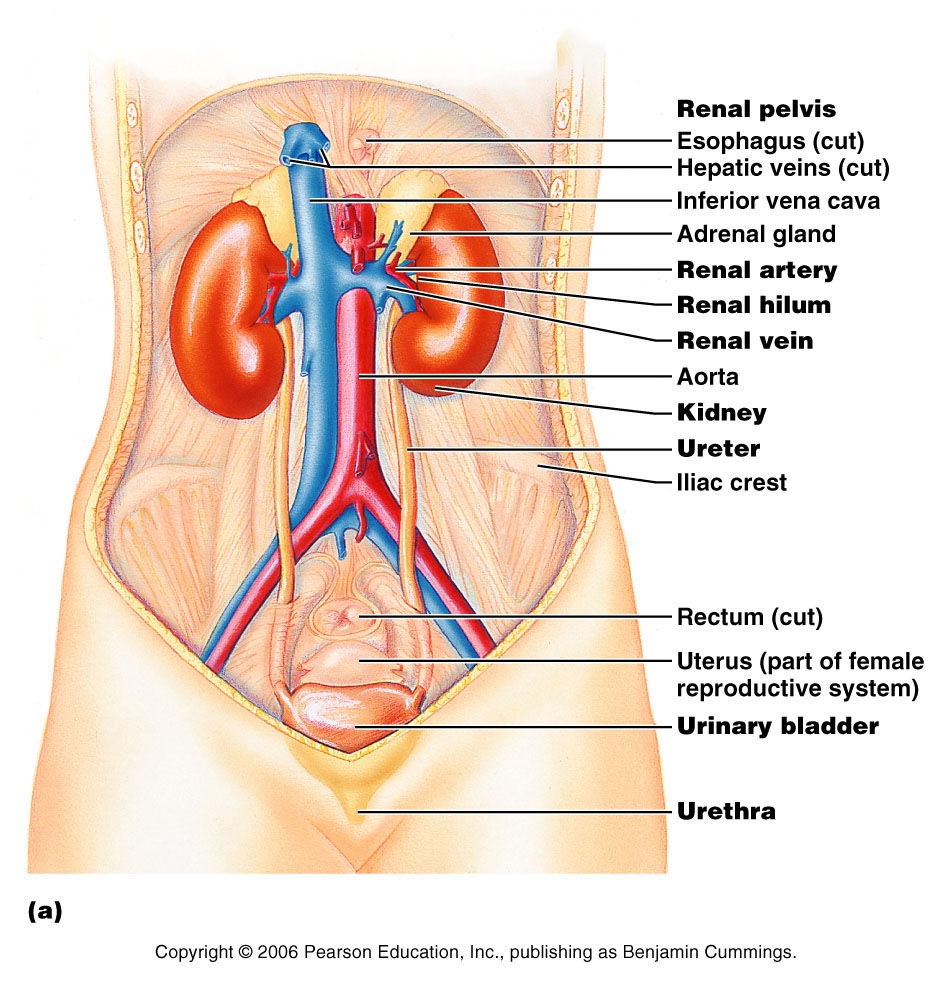 Figure 25.1a
Layers of Tissue Supporting the Kidney
fibrous capsule that prevents kidney infection

Adipose capsule 
_______________________ that cushions the kidney and helps _________________ to the body wall

Renal fascia 
outer layer of ________________________________ that anchors the kidney
Kidney Location and External Anatomy
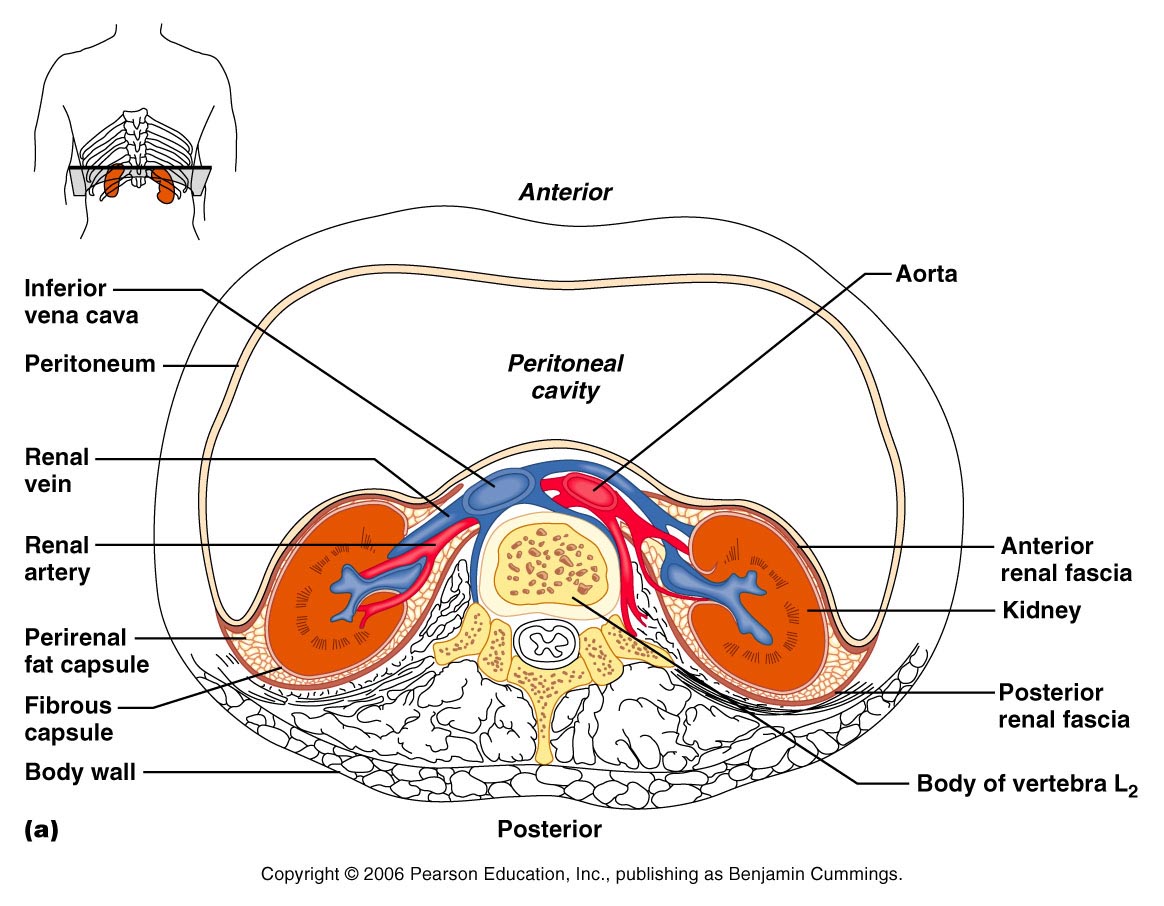 Figure 25.2a
Internal Anatomy (Frontal Section)
the light colored, __________________________ superficial region
Medulla 
exhibits cone-shaped _________________________ separated by columns
The medullary pyramid and its surrounding capsule constitute a lobe
 
flat funnel shaped tube lateral to the hilus within the renal sinus
Internal Anatomy
Major calyces
large ______________________________ of the renal pelvis
_____________________________ draining from papillae 
Empty urine into the pelvis

Urine flows through the _
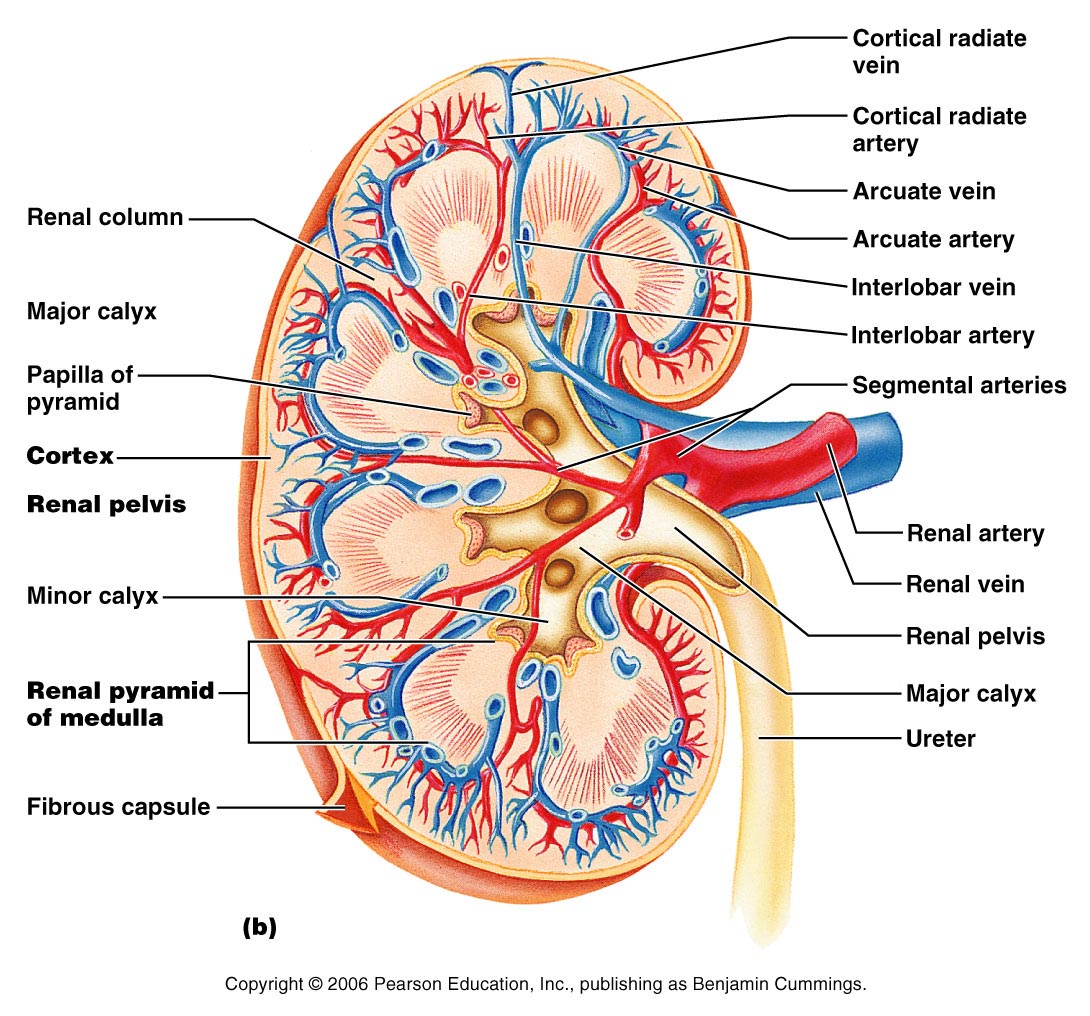 Figure 25.3b
Renal Vascular Pathway
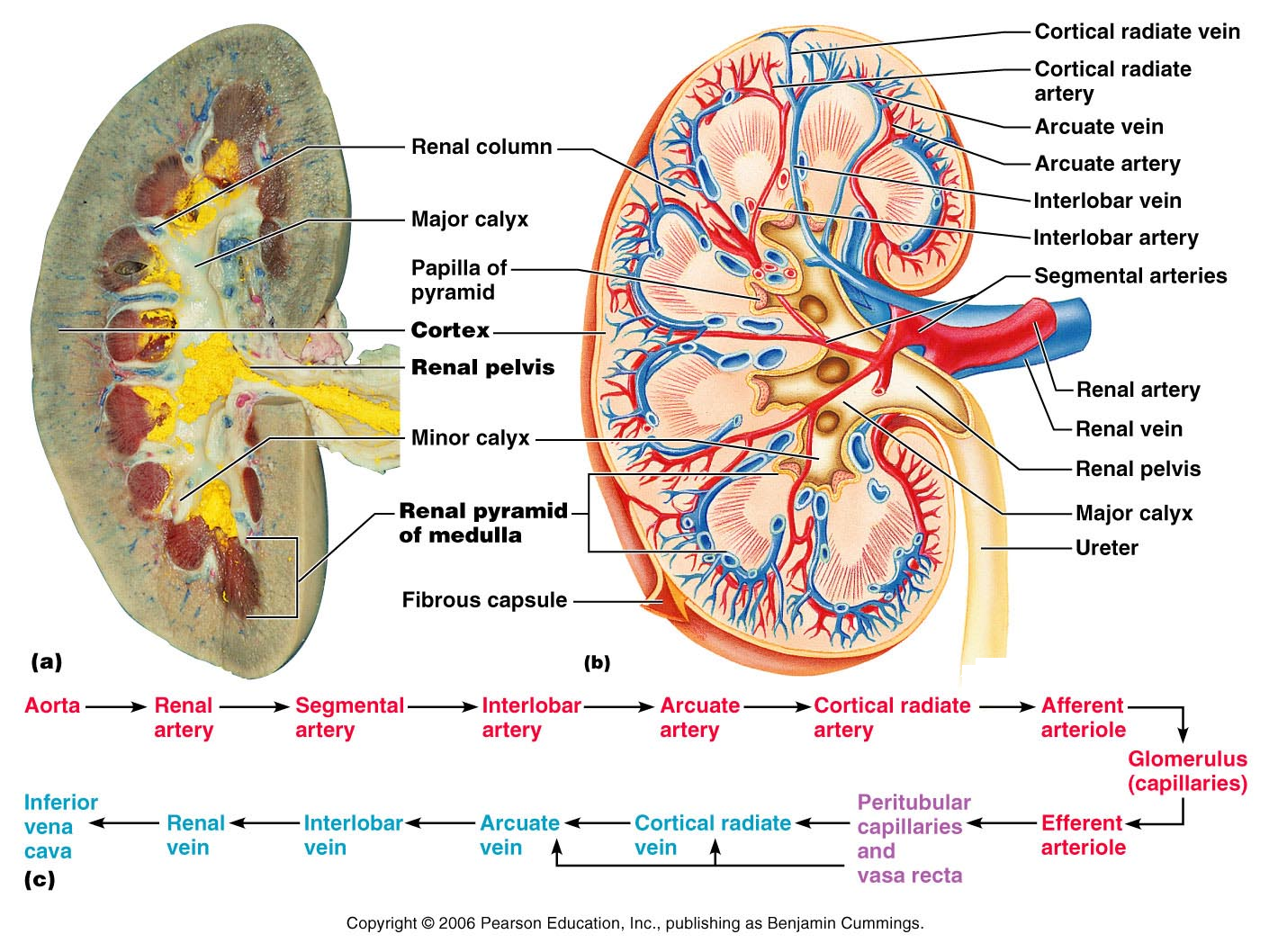 Figure 25.3c
The Nephron
________________________ are the structural and functional units that form urine, consisting of:
Glomerulus
a tuft of ________________________________ associated with a _

Glomerular (Bowman’s) capsule 
blind, ___________________________________ that completely surrounds the glomerulus
The Nephron
Renal _
the glomerulus and its Bowman’s capsule

  
______________________ epithelium that allows solute-rich, _________________________________ to pass from the blood into the glomerular capsule
Renal Tubule
Proximal convoluted tubule (PCT) –
composed of cuboidal cells with numerous _

____________________________ and solutes from filtrate and secretes substances into it
Renal Tubule
a hairpin-shaped loop of the renal tubule

Distal convoluted tubule (DCT)
cuboidal cells without microvilli that _
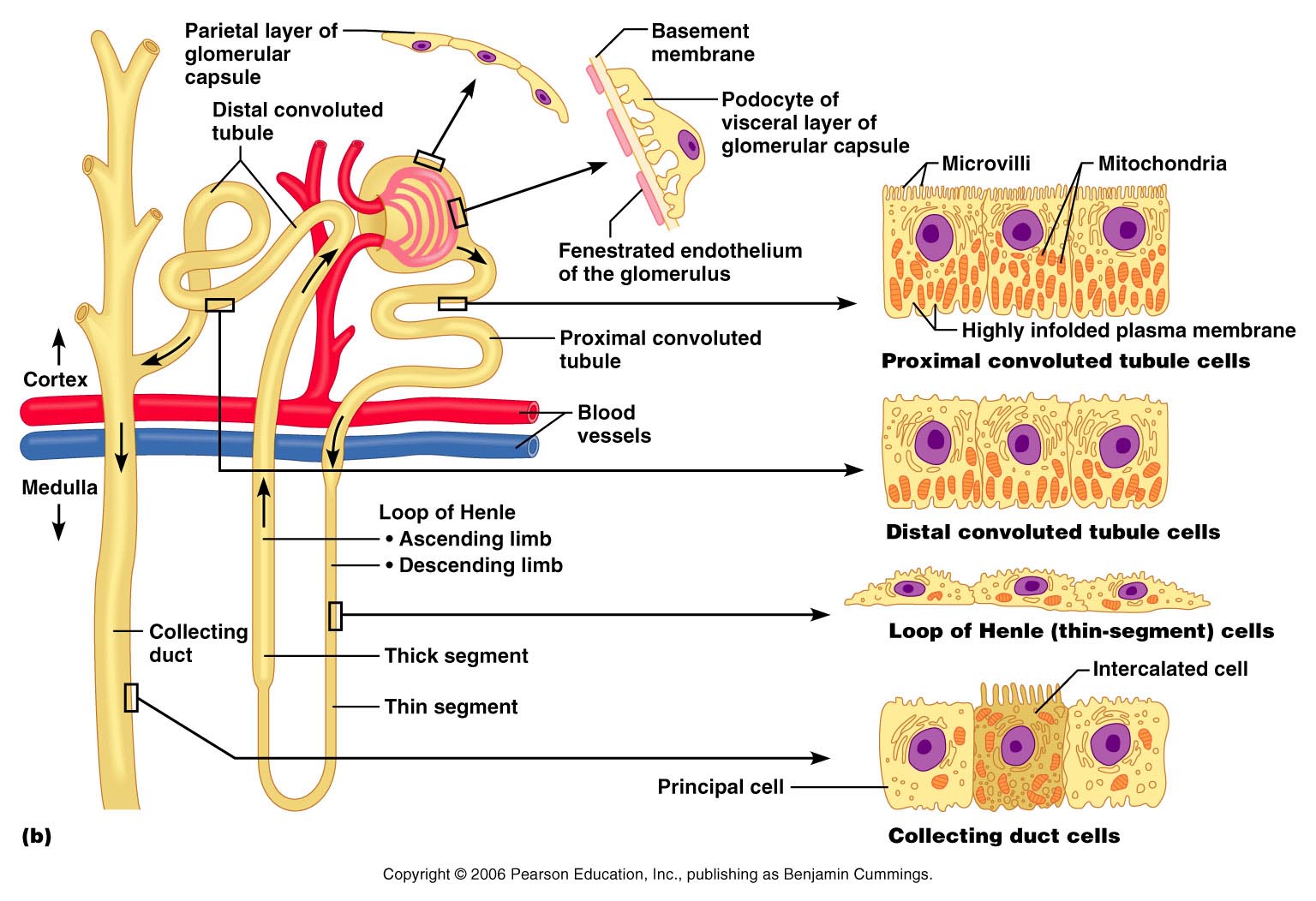 Figure 25.4b
Nephrons
85% of nephrons; located in the cortex
Juxtamedullary nephrons:
Are located at the cortex-medulla junction
Have loops of Henle that _


Are involved in the production of _
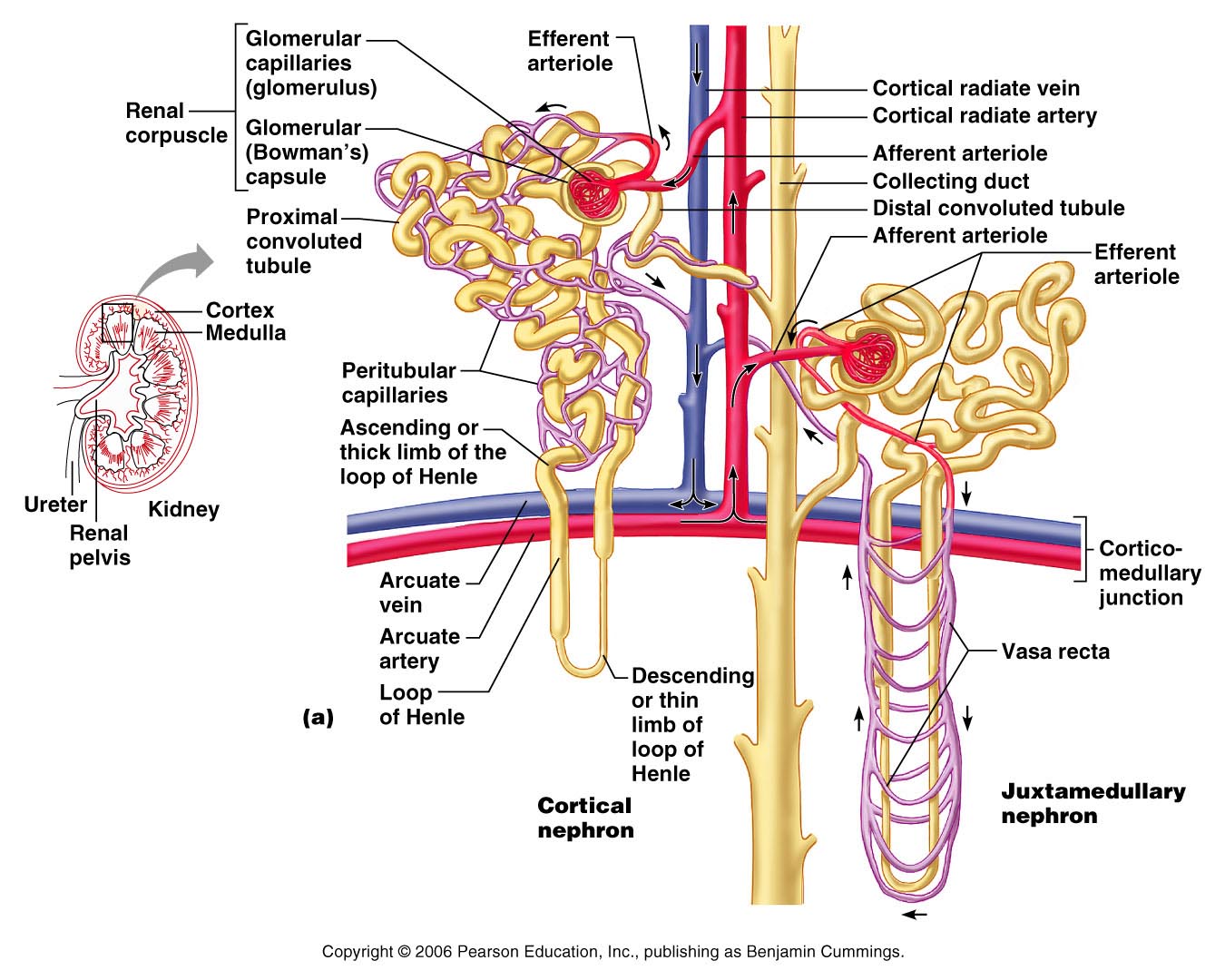 Figure 25.5a
Capillary Beds of the Nephron
Every nephron has _________ capillary beds
 
 

Each glomerulus is: 
Fed by an _ 
Drained by an _
Capillary Beds of the Nephron
Blood pressure in the glomerulus is high because:
Arterioles are high-resistance vessels
Afferent arterioles _____________________ than efferent arterioles

Fluids and solutes are forced out of the blood throughout the entire length of the glomerulus
Capillary Beds
Peritubular beds are _____________________, porous capillaries ____________________ that: 
Arise from efferent arterioles
Cling to adjacent renal tubules
Empty into the renal venous system

Vasa recta 
long, straight _
Juxtaglomerular Apparatus (JGA)
Where the distal tubule lies against the afferent (sometimes efferent) arteriole
Arteriole walls have juxtaglomerular (JG) cells
Enlarged, _ 

Have _

Act as _
Juxtaglomerular Apparatus (JGA)
Tall, closely packed distal tubule cells 
Lie adjacent to _
Function as chemoreceptors or osmoreceptors
Mesanglial cells: 
Have ______________________________ properties
Influence capillary _
Juxtaglomerular Apparatus (JGA)
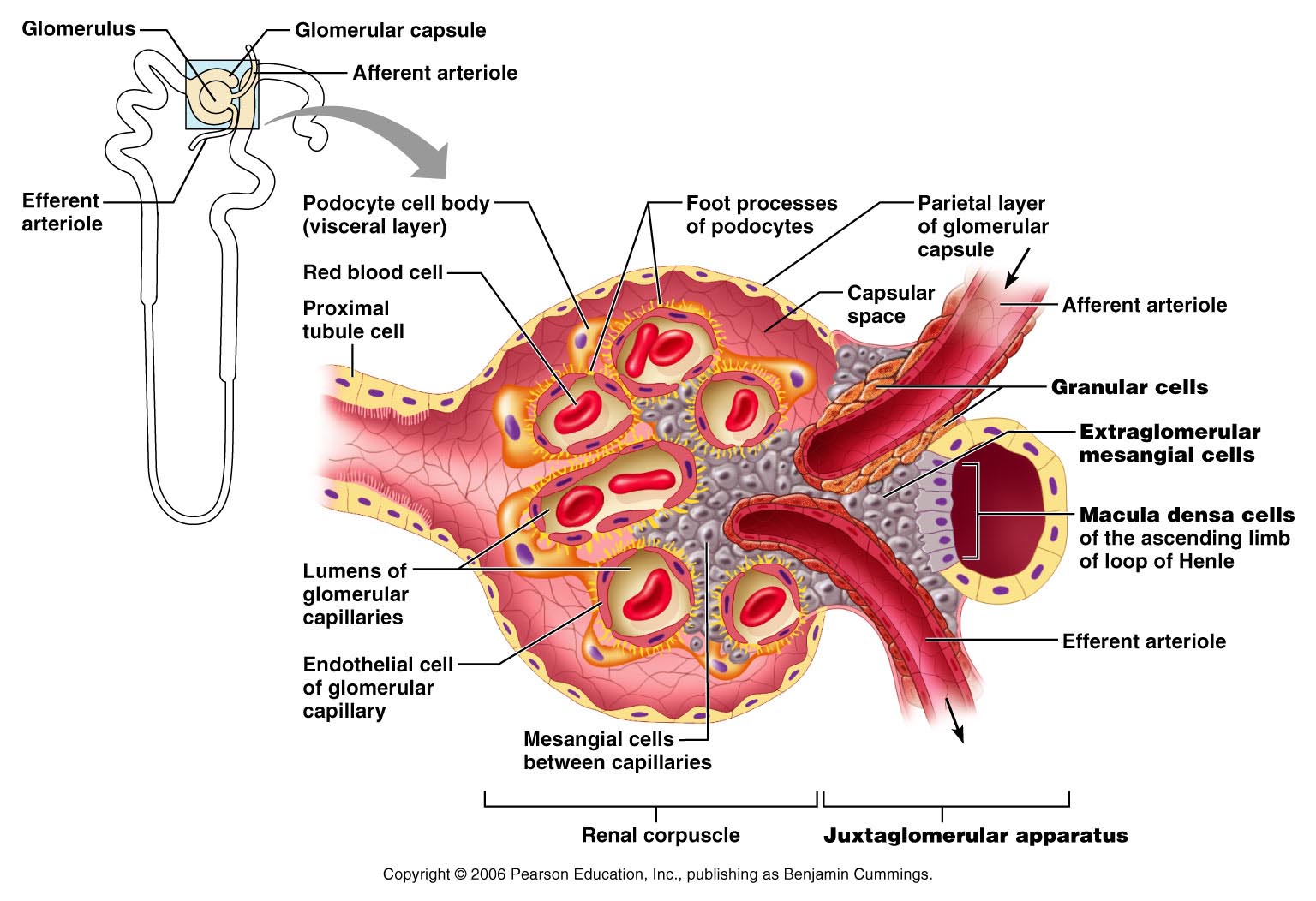 Figure 25.6
Mechanisms of Urine Formation
The kidneys filter the body’s _

The filtrate:
Contains all plasma components _
Loses water, nutrients, and essential ions to become urine
The urine contains _
Mechanisms of Urine Formation
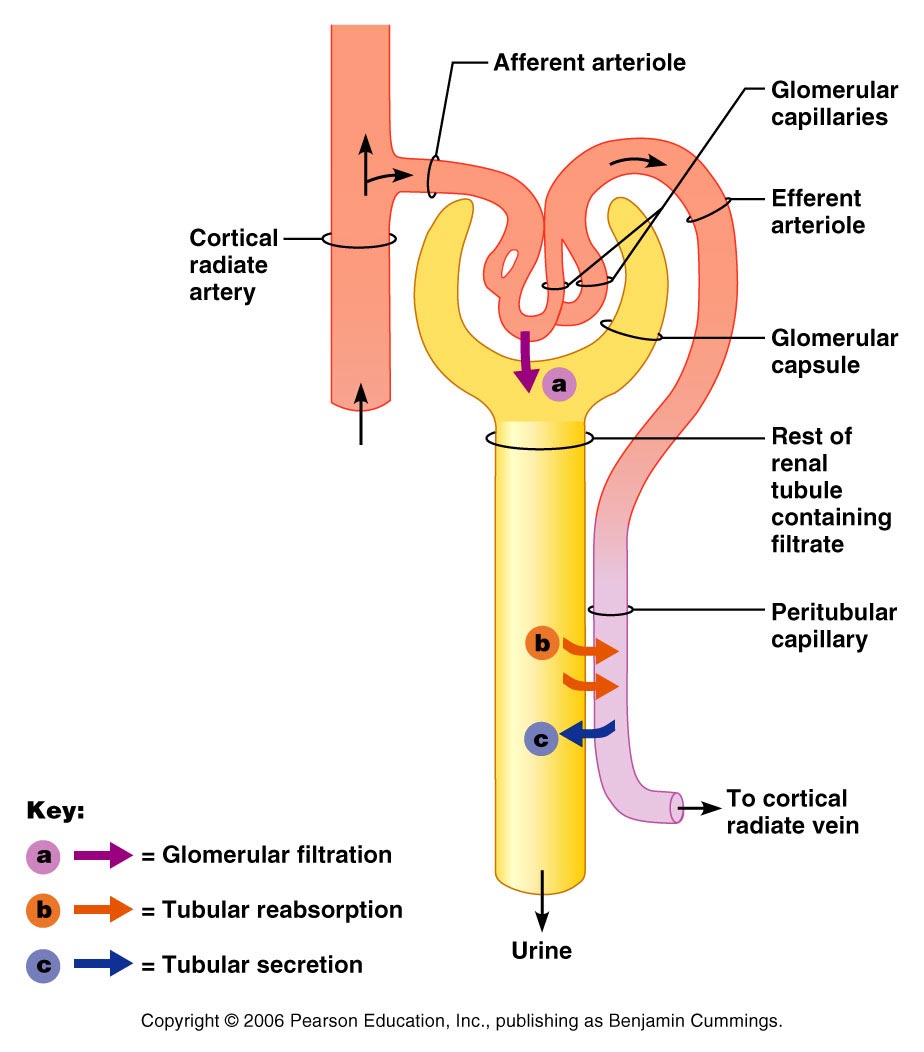 Urine formation and adjustment of blood composition involves three major processes
Figure 25.8
Glomerular Filtration
The _________________________ is more efficient than other capillary beds because:
Its filtration membrane is _

Glomerular _ 

It has a higher _
Glomerular Filtration Rate (GFR)
The total amount of filtrate formed per minute by the kidneys

Factors governing filtration rate at the capillary bed are:
Total _________________________ available for filtration
Filtration membrane _
Glomerular Filtration Rate (GFR)
GFR is ___________________________ to the NFP

Changes in GFR normally result from changes in _
Glomerular Filtration Rate (GFR)
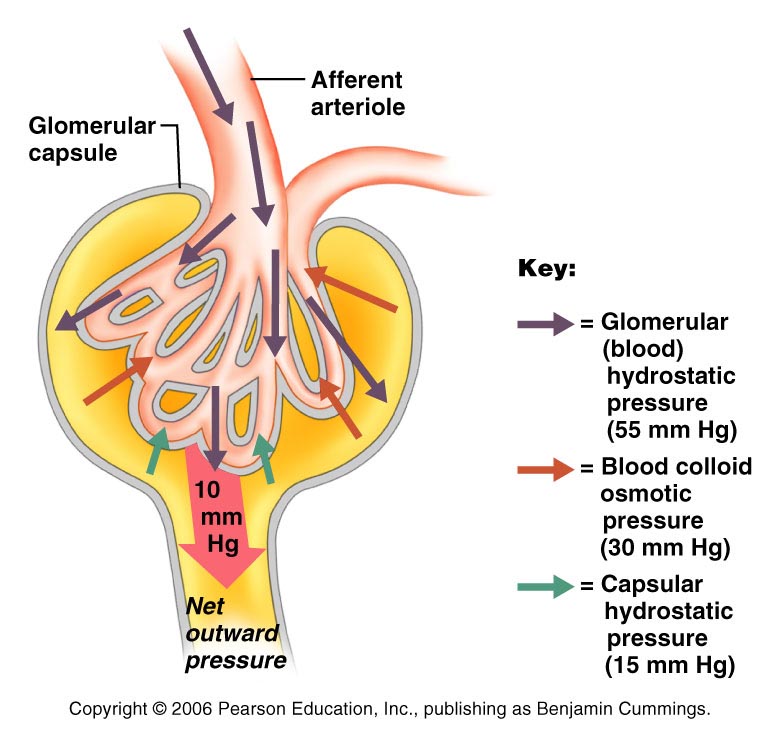 Figure 25.9
Regulation of Glomerular Filtration
If the GFR is too high:
Needed substances _

If the GFR is too low:
____________________________________, including wastes that are normally disposed of
Regulation of Glomerular Filtration
Three mechanisms control the GFR  

Renal autoregulation _

Neural controls

Hormonal mechanism (the __________________________________ system)
Intrinsic Controls
Under normal conditions, renal autoregulation maintains a _____________________________ glomerular filtration rate
Extrinsic Controls
When the _________________________ nervous system is at ________________:

Renal blood vessels are _

Autoregulation mechanisms prevail
Extrinsic Controls
Under stress:
_______________________ is released by the sympathetic nervous system
_______________________ is released by the _ 
___________________________________ and filtration is inhibited  
The sympathetic nervous system also stimulates the renin-angiotensin mechanism
Renin-Angiotensin Mechanism
Is triggered when the JG cells release renin
Renin acts on ___________________________ to release _
Angiotensin I is converted to angiotensin_
Angiotensin II: 
Causes mean _ 
Stimulates the adrenal cortex to release _ 

As a result, both systemic and glomerular hydrostatic pressure rise
Renin Release
Renin release is triggered by:
___________________________ of the granular JG cells

Stimulation of the JG cells by _

Direct stimulation of the JG cells by _

Angiotensin _
Tubular Reabsorption
All ______________________________ are reabsorbed

Water and ion reabsorption is _________________________ controlled

Reabsorption may be an active (requiring ATP) or passive process
Nonreabsorbed Substances
A ___________________________ (Tm): 
Reflects the number of _______________ in the renal tubules available 
Exists for nearly every substance _

When the carriers are ______________________, excess of that substance _
Nonreabsorbed Substances
Substances are not reabsorbed if they: 
 
Are _
Are too large to pass through membrane pores

Urea, creatinine, and uric acid are the most important nonreabsorbed substances
Atrial Natriuretic Peptide Activity
ANP _
_________________________ blood volume
Lowers blood pressure

ANP lowers blood Na+ by:
Acting directly on medullary ducts to _
Counteracting the effects of _
Indirectly stimulating an increase in GFR reducing water reabsorption
Tubular Secretion
Essentially reabsorption in reverse, 
substances move from peritubular capillaries or tubule cells _
Tubular secretion is important for:
Disposing of substances not already in the filtrate 
Eliminating undesirable substances such as _

Ridding the body of excess _
Controlling blood _
Formation of Dilute Urine
Filtrate is diluted in the ascending loop of Henle

Dilute urine is created by allowing this filtrate to continue into the renal pelvis

This will happen as long as _
Formation of Dilute Urine
Collecting ducts remain _

no further water reabsorption occurs

Sodium and selected ions can be removed by active and passive mechanisms
Formation of Concentrated Urine
Antidiuretic hormone (ADH) _

This equalizes the osmolality of the filtrate and the interstitial fluid

In the presence of ADH, _
Formation of Concentrated Urine
ADH-dependent water reabsorption is called _

ADH is the signal to produce _

The kidneys’ ability to respond depends upon the high medullary osmotic gradient
Diuretics
Chemicals that enhance the urinary output include:
Any substance _

Substances that exceed the ability of the renal tubules to reabsorb it

Substances that _
Diuretics
Osmotic diuretics include:
High _
carries water out with the glucose 
Alcohol 
 
Caffeine and most diuretic drugs 
 
_______________________ and Diuril
inhibit Na+-associated symporters
Ureters
Slender tubes that _


Ureters enter the _

This closes their distal ends as bladder pressure increases and prevents backflow of urine into the ureters
Ureters
Ureters have a _
Transitional epithelial mucosa
Smooth muscle muscularis
Fibrous connective tissue adventitia

Ureters ___________________________ via response to smooth muscle stretch
Urinary Bladder
Smooth, collapsible, muscular sac that stores urine
It lies retroperitoneally on the pelvic floor _
Males 
 
Females
 
 
triangular area outlined by the openings for the ureters and the urethra
Clinically important because _
Urinary Bladder
The bladder wall has three layers  
 
A _
A _
The bladder is distensible and collapses when empty 
As urine accumulates, the bladder expands without significant rise in internal pressure
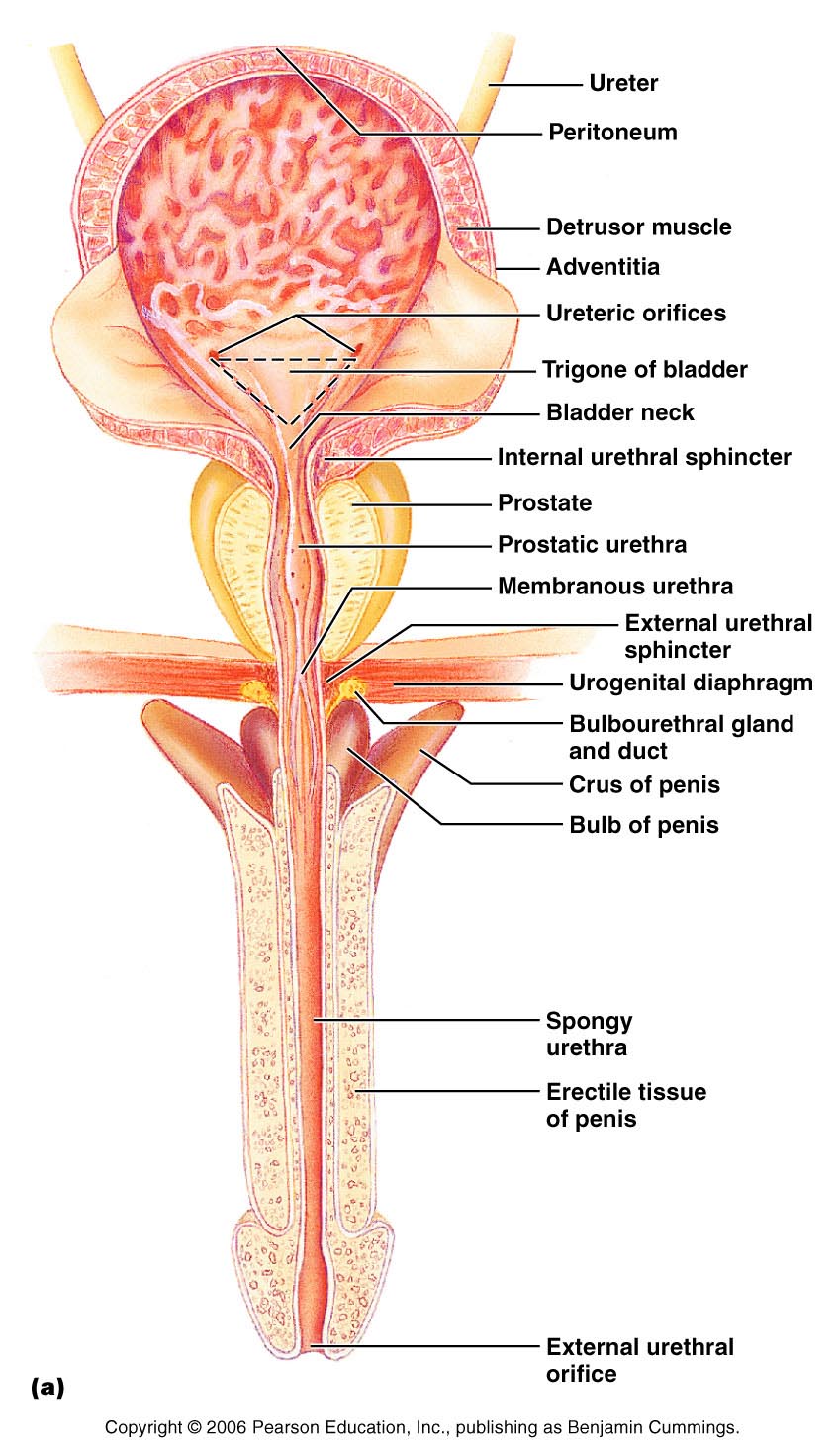 Urinary Bladder
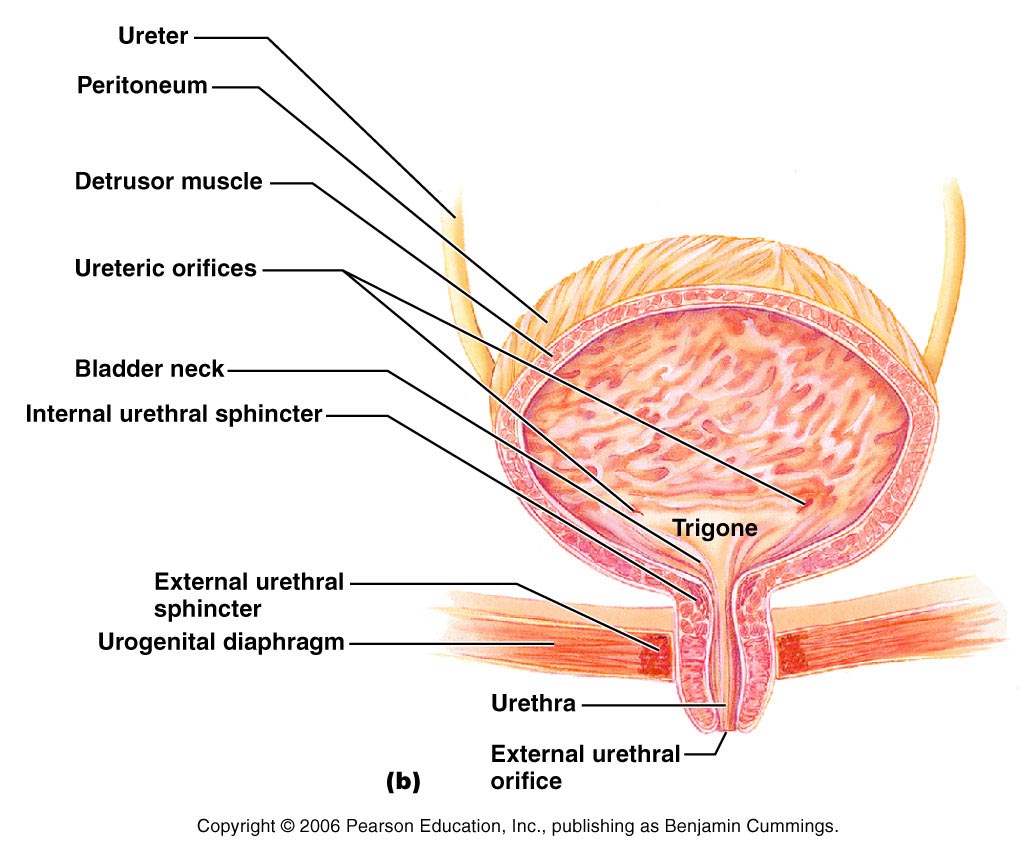 Urethra
Muscular tube that:

Drains _

Conveys it out of the body
Urethra
Sphincters keep the urethra closed when urine is not being passed
____________________ urethral sphincter 
__________________________ sphincter at the bladder-urethra junction
____________________ urethral sphincter 
__________________________ sphincter surrounding the urethra as it passes through the urogenital diaphragm
Levator ani muscle
Urethra
The female urethra is _
Its external opening lies _

The male urethra has three named regions
Prostatic urethra
 
Membranous urethra
runs through _
 
passes through the penis and opens via the _
Micturition (Voiding or Urination)
The act of emptying the bladder
Distension of bladder walls initiates spinal reflexes that:
Stimulate contraction of the _
Inhibit the ____________________________ and internal sphincter (temporarily)
Voiding reflexes:
Stimulate the _

Inhibit the _